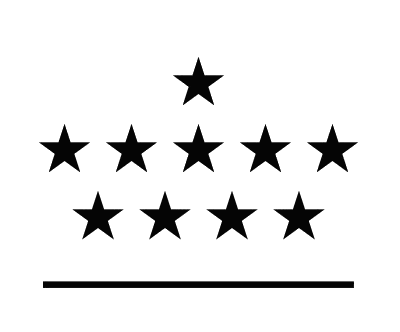 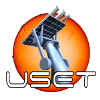 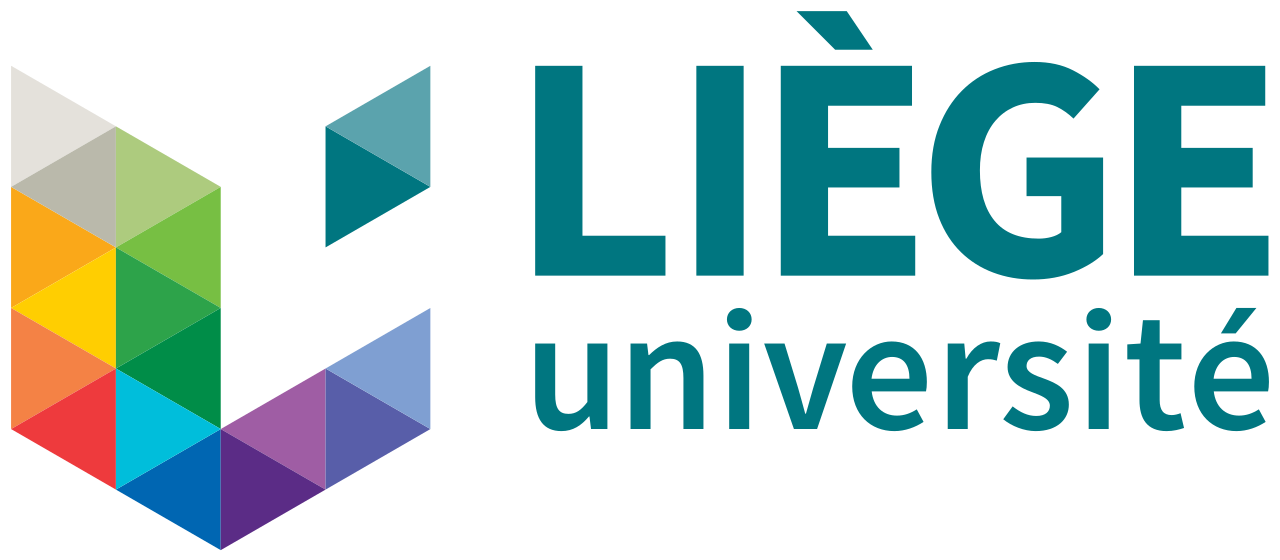 ROYAL OBSERVATORY 
OF BELGIUM
Effect of the inclination angle of solar rotation axis on Ca II K structures using direct solar observations
Grégory VANDEN BROECK
TESS, DallasApril 9, 2024
1
1. USET index
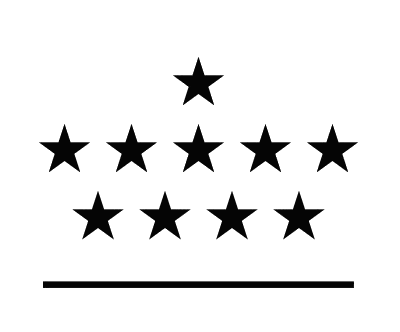 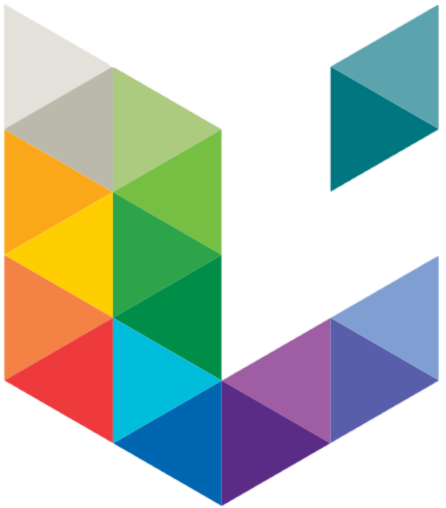 1.1. Dataset
Exploitation of Ca II K images taken with USET (« Uccle Solar Equatorial Table »)
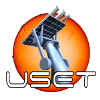 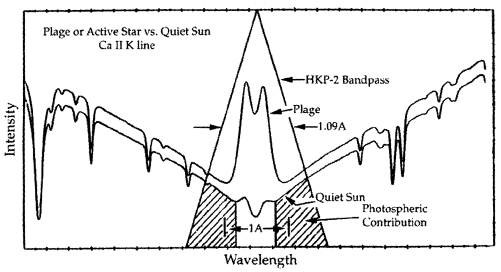 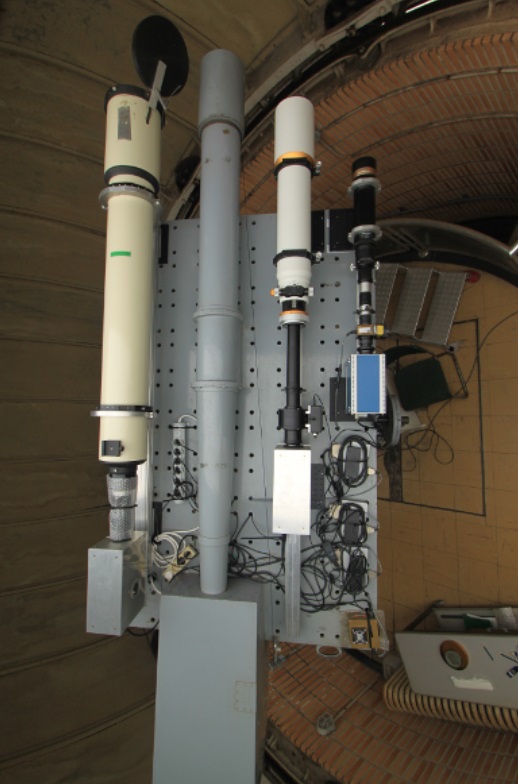 Baliunas et al. 1998
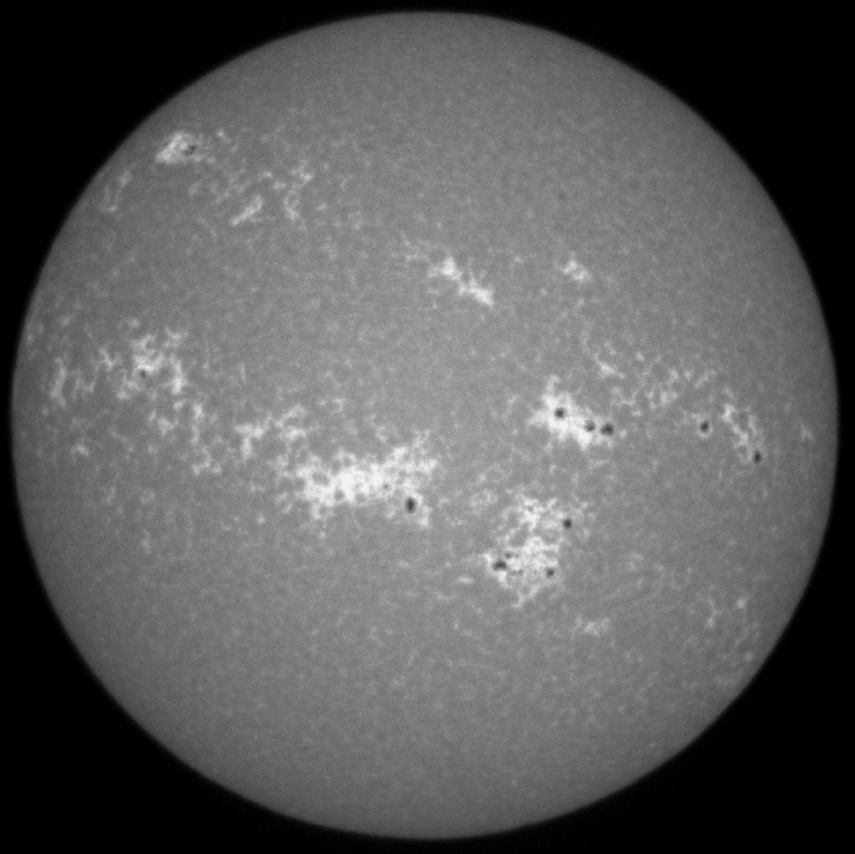 Chromosphere (Ca II K)
2
2
1. USET index
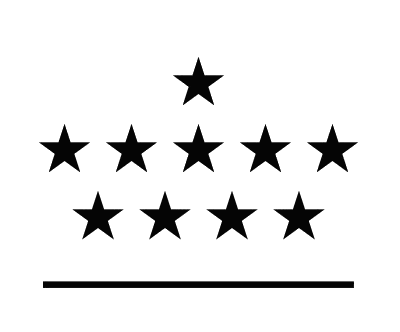 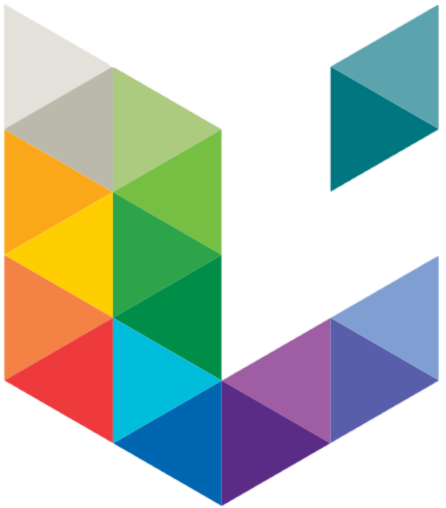 1.2. Image processing
● Image recentering
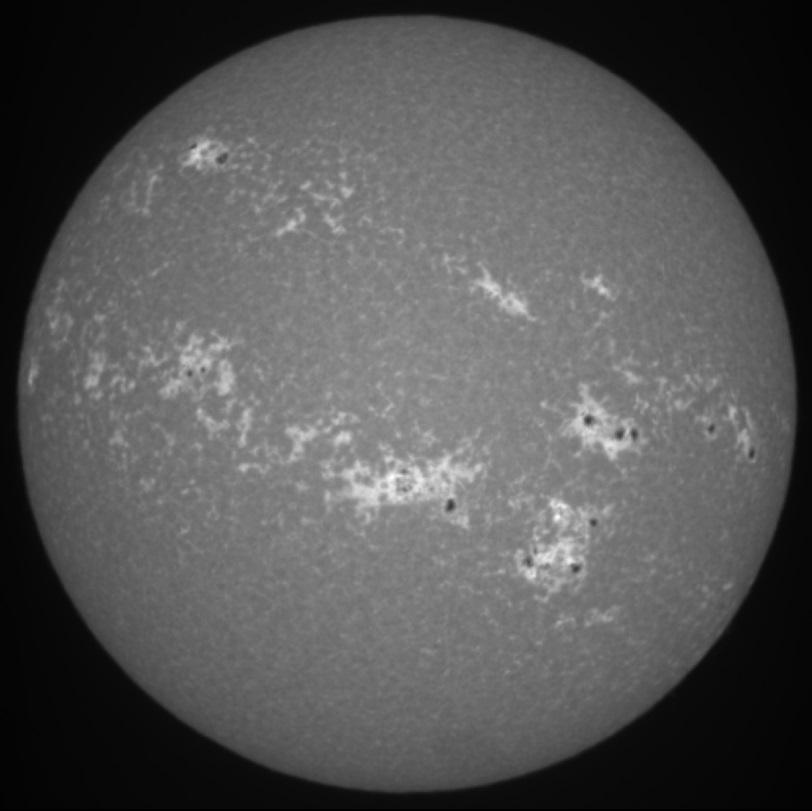 3
1. USET index
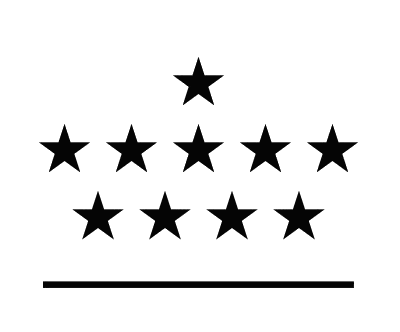 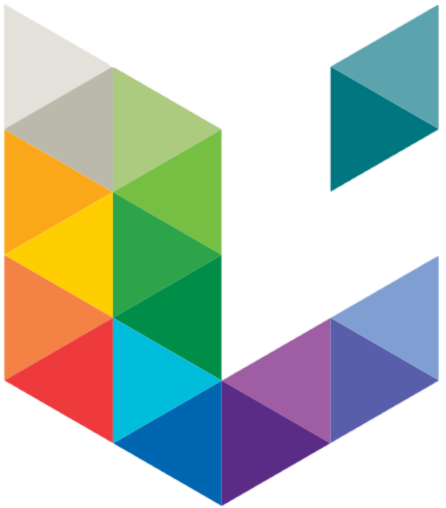 1.2. Image processing
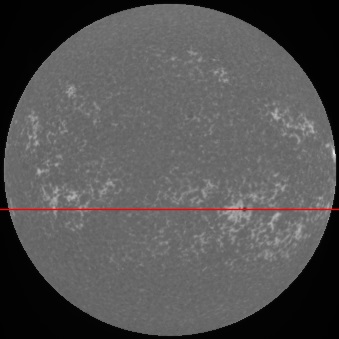 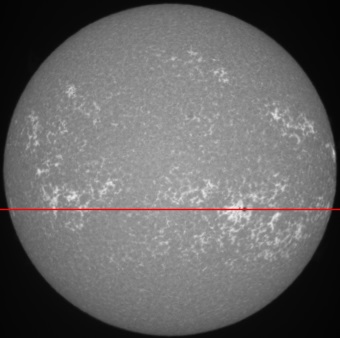 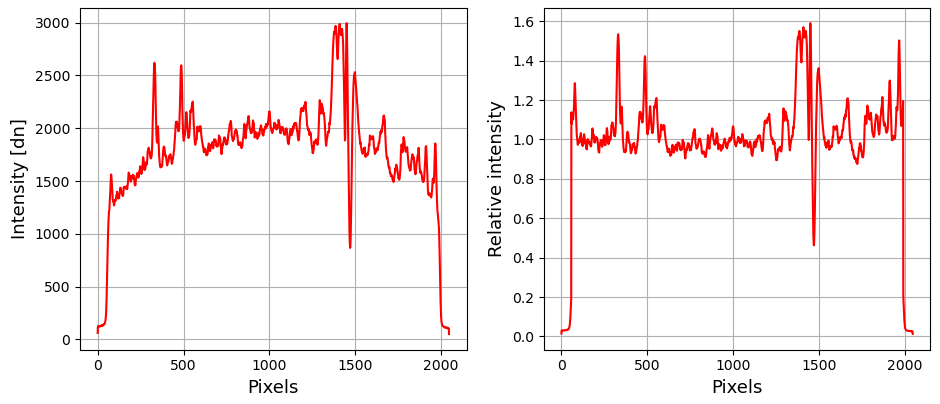 4
1. USET index
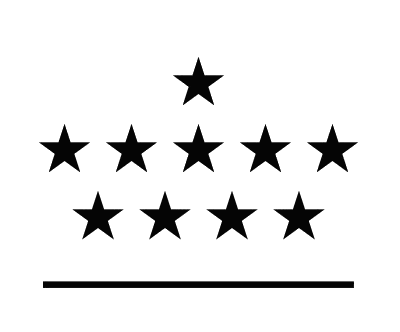 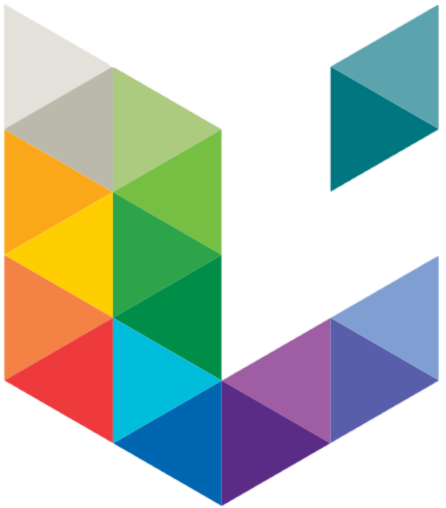 1.2. Image processing
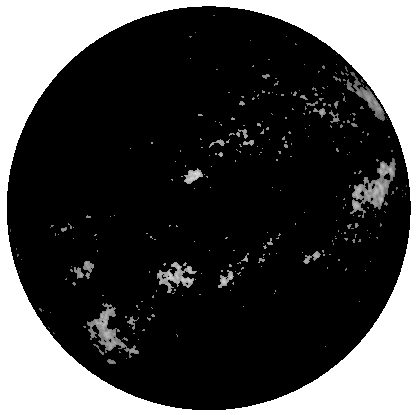 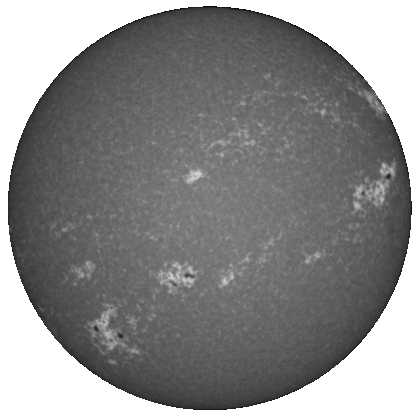 5
1. USET index
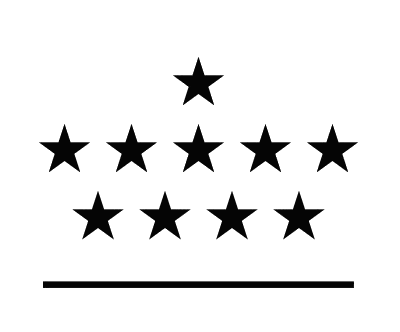 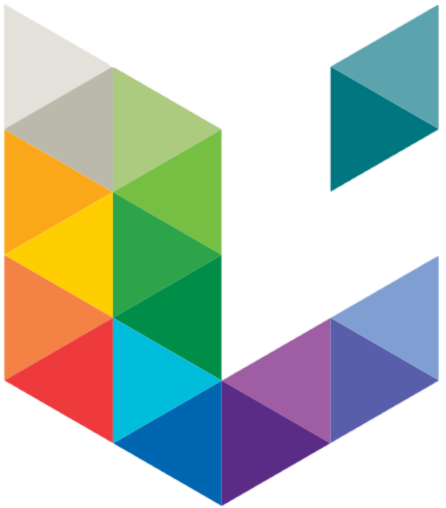 1.2. Image processing
● Image recentering

● Limb darkening correction

● Chromospheric structures segmentation

● Temporal evolution
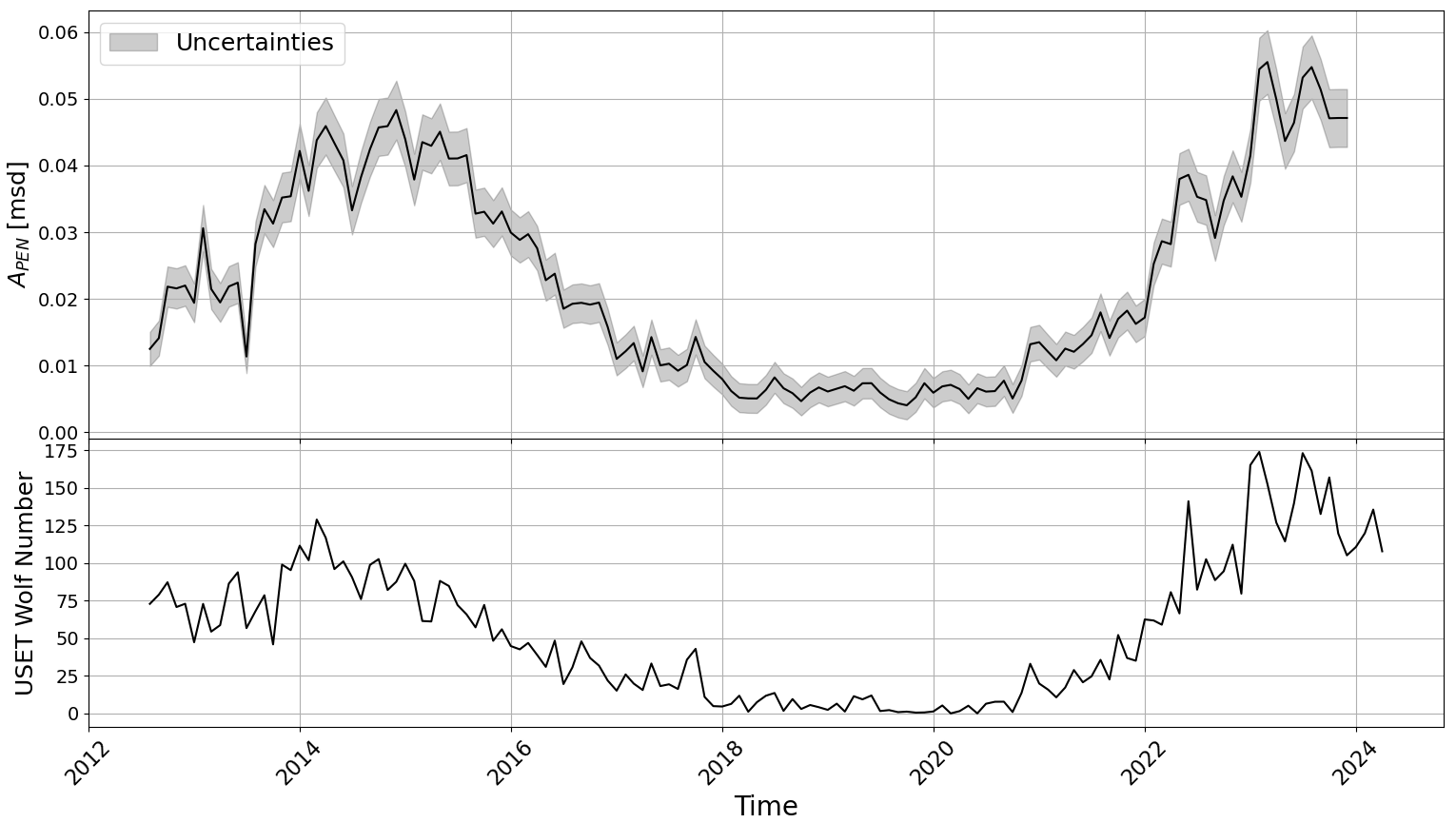 Following the solar cycle
Uncertainties depending linearly on the area
Short-term variations associated to solar rotation (see further)
Vanden Broeck et al. 2024 (submitted)
6
2. Periodic modulation
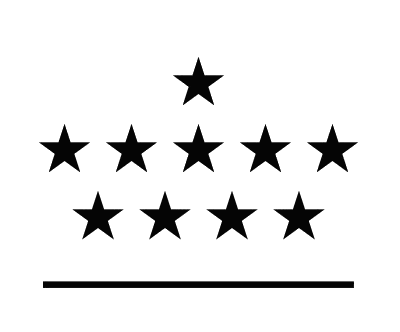 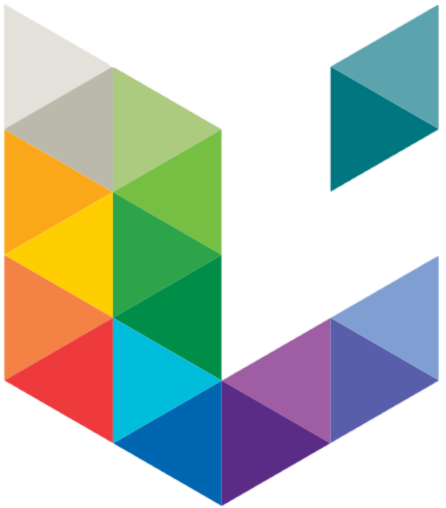 Fourier analysis
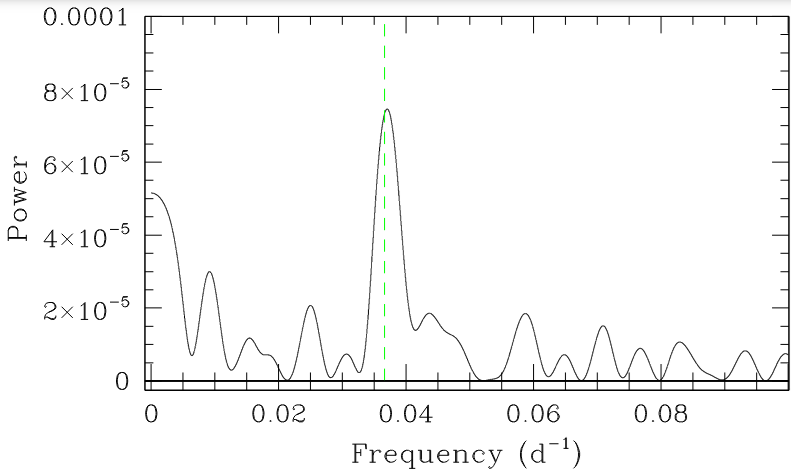 Vanden Broeck et al. 2024 (submitted)
7
2. Periodic modulation
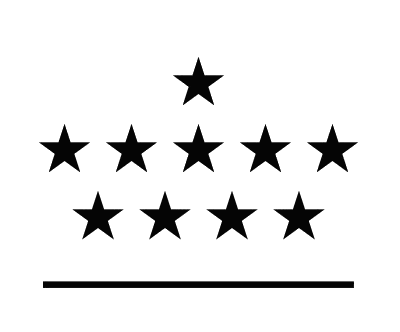 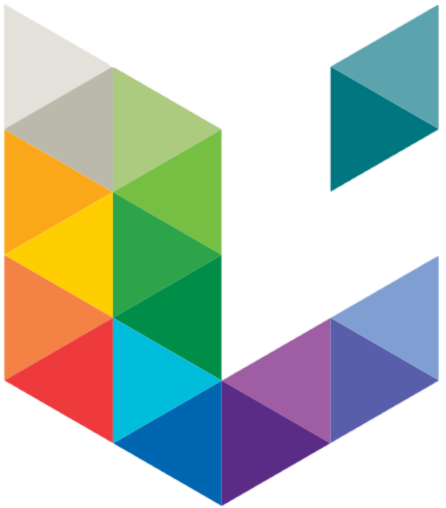 Time-frequency diagram
Rotational modulation
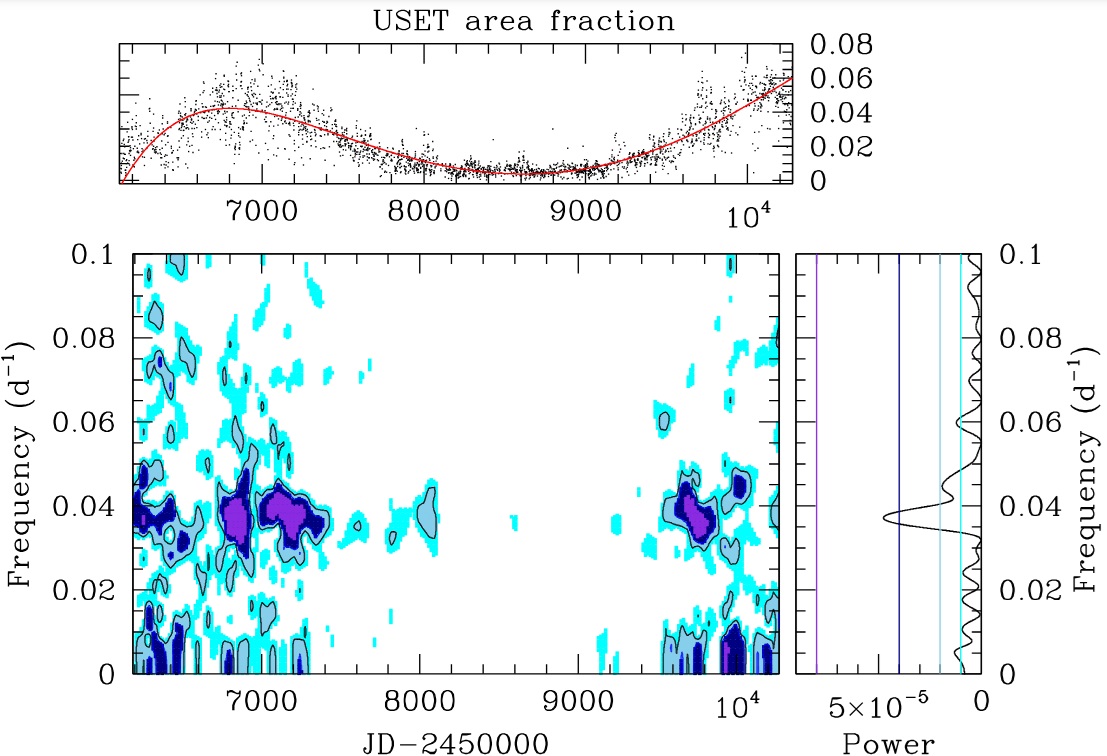 Absent during the solar minimum
Vanden Broeck et al. 2024 (submitted)
8
2. Periodic modulation
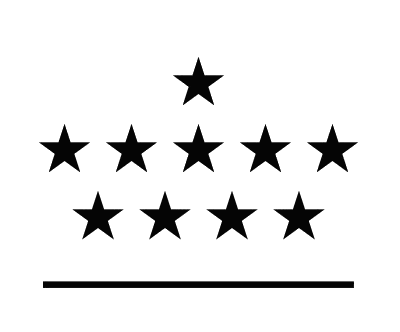 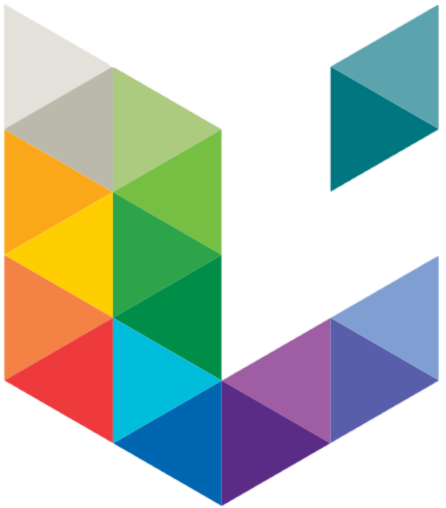 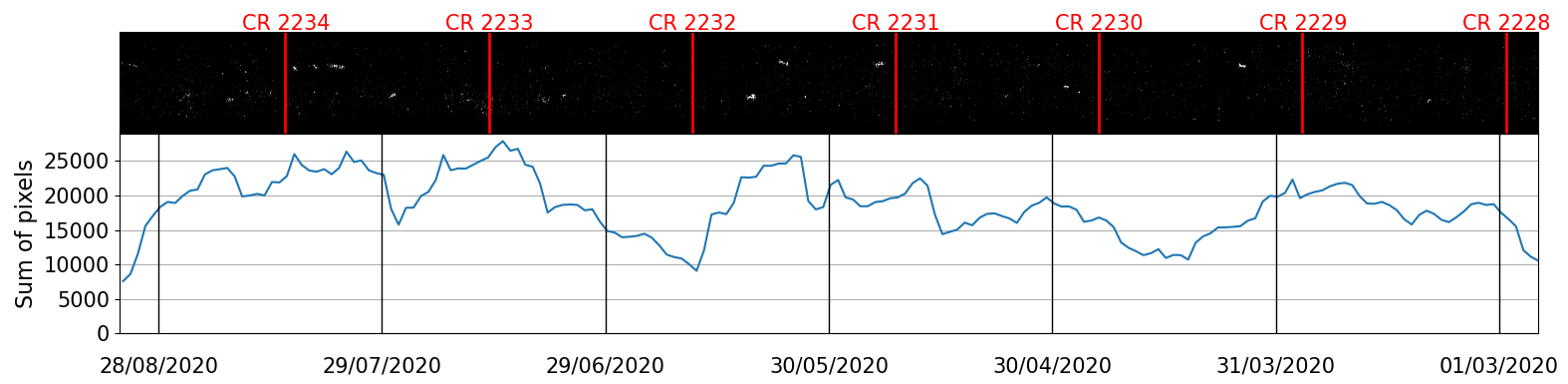 Vanden Broeck et al. 2024 (submitted)
9
2. Periodic modulation
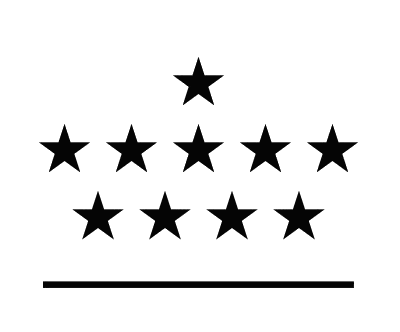 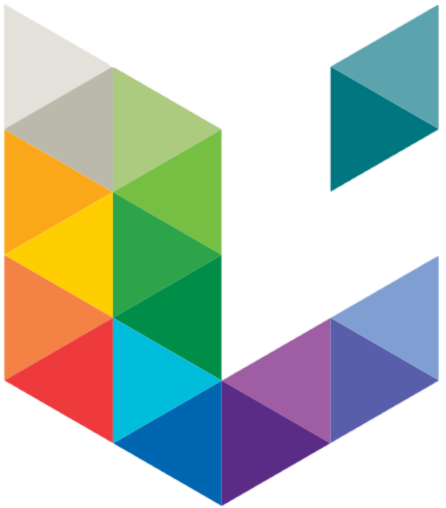 Time-frequency diagram
Rotational modulation
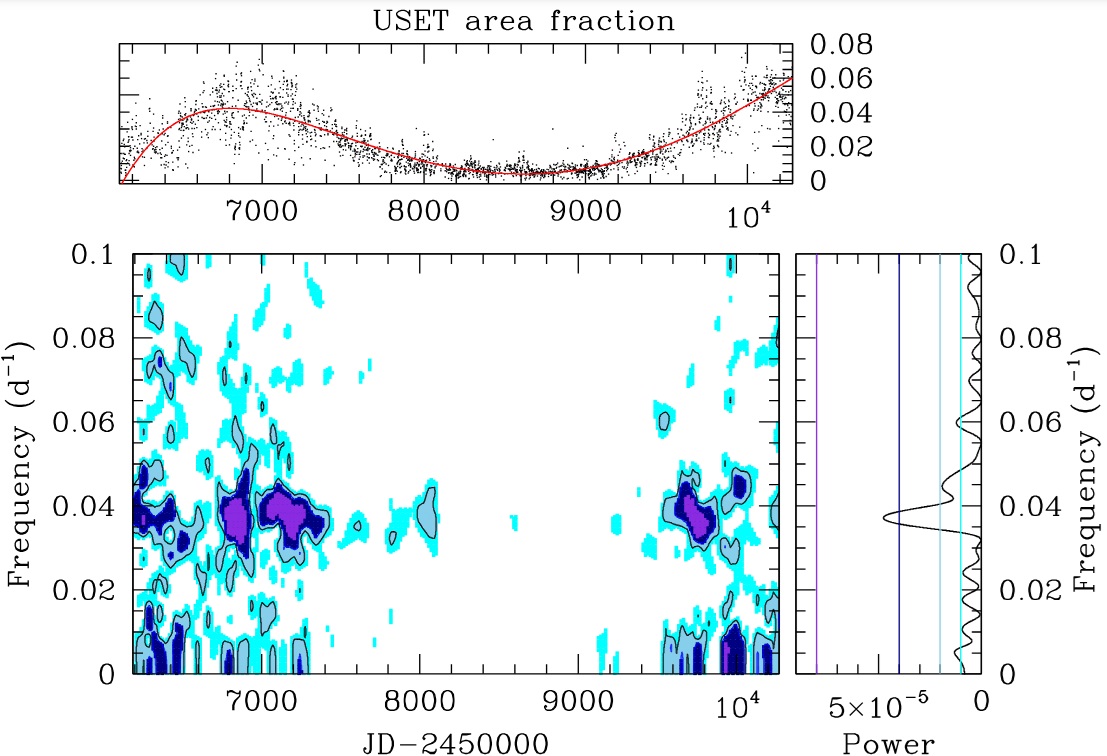 Absent during the solar minimum

Very prominentnear the solar maxima
Vanden Broeck et al. 2024 (submitted)
10
2. Periodic modulation
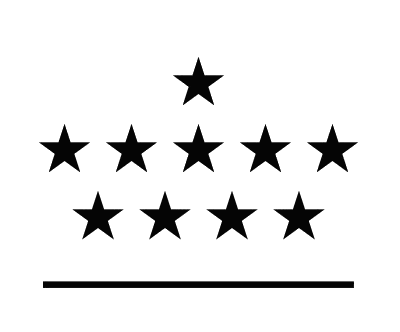 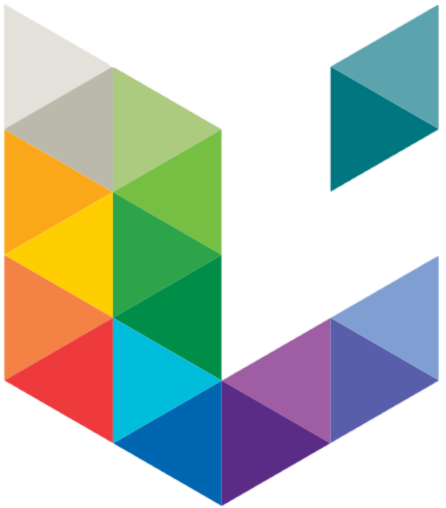 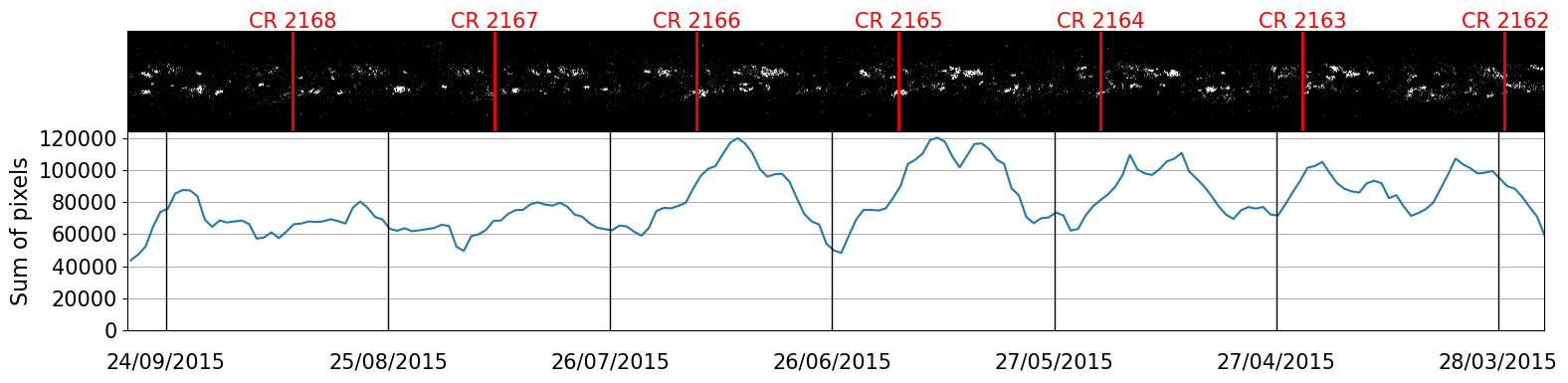 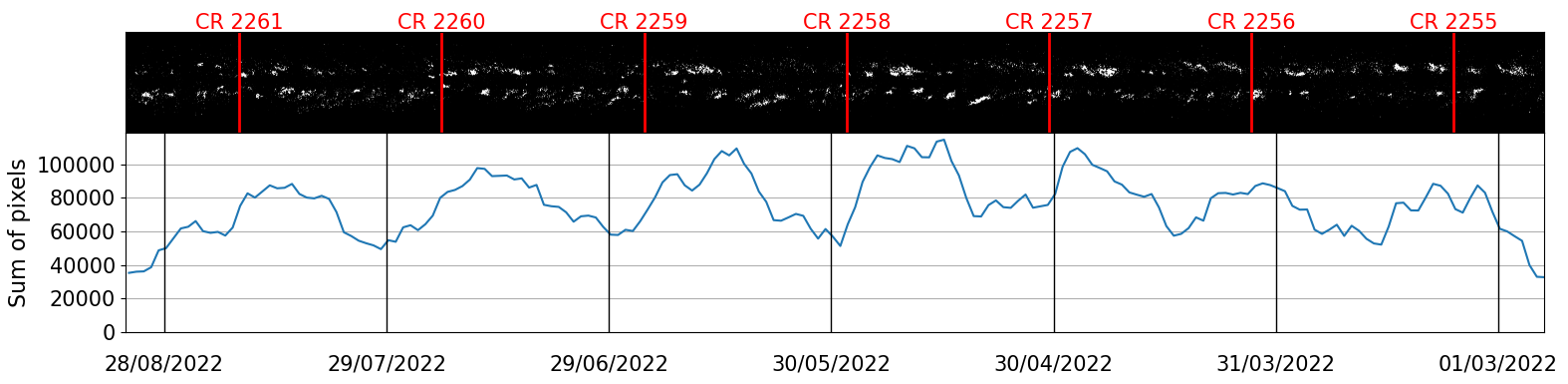 Vanden Broeck et al. 2024 (submitted)
11
2. Periodic modulation
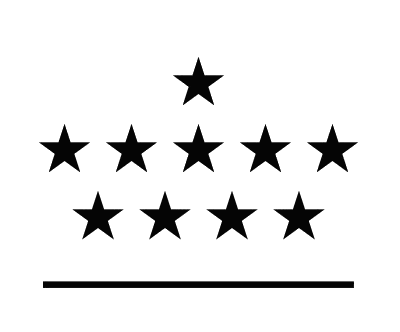 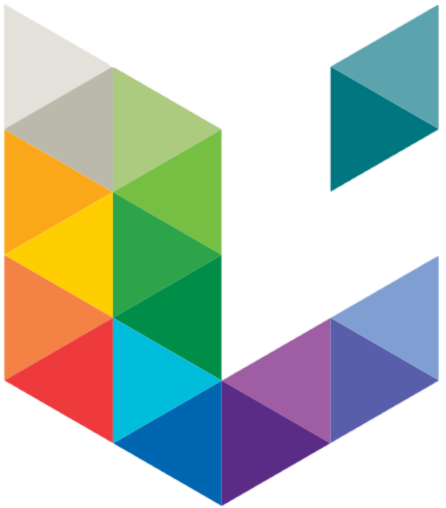 Time-frequency diagram
Rotational modulation
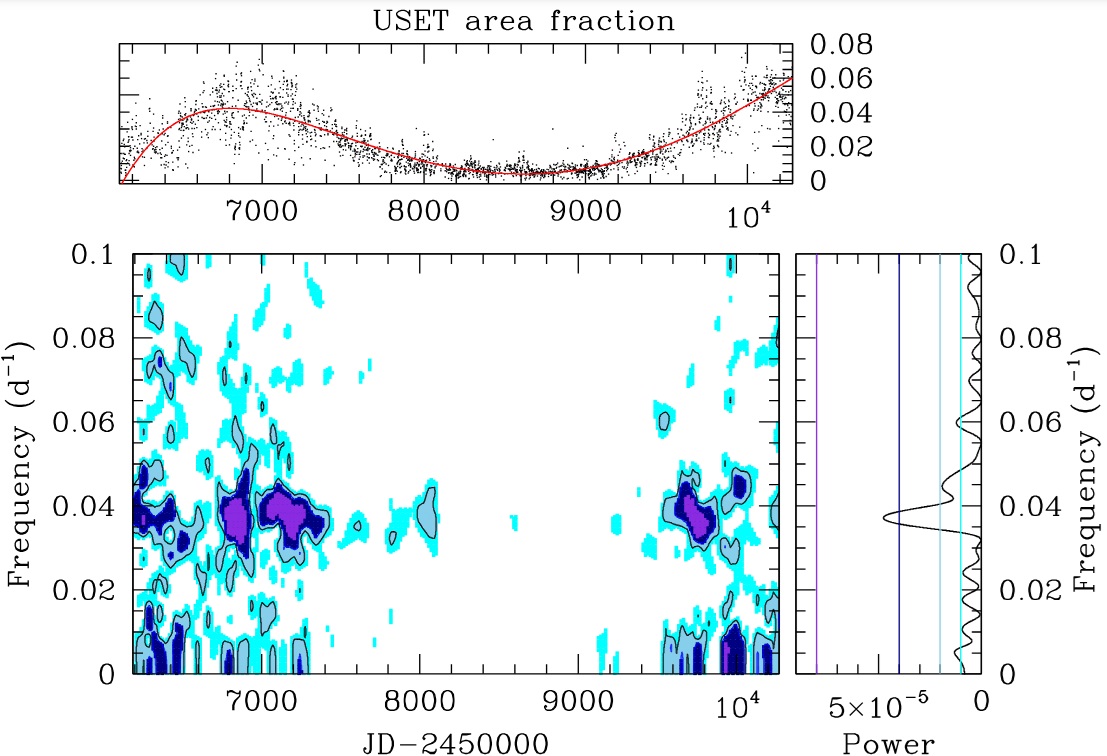 Absent during the solar minimum

Very prominentnear the solar maxima

Not clearly detected
even near the solar maxima
Vanden Broeck et al. 2024 (submitted)
12
2. Periodic modulation
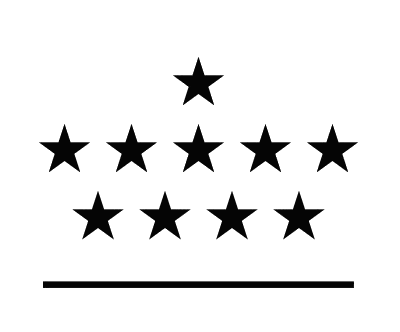 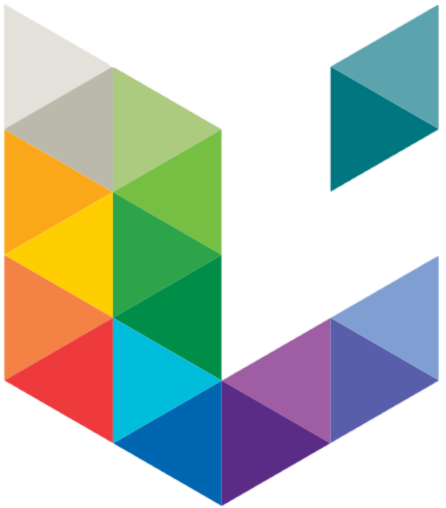 No clear detection because distribution nearly uniform in longitude
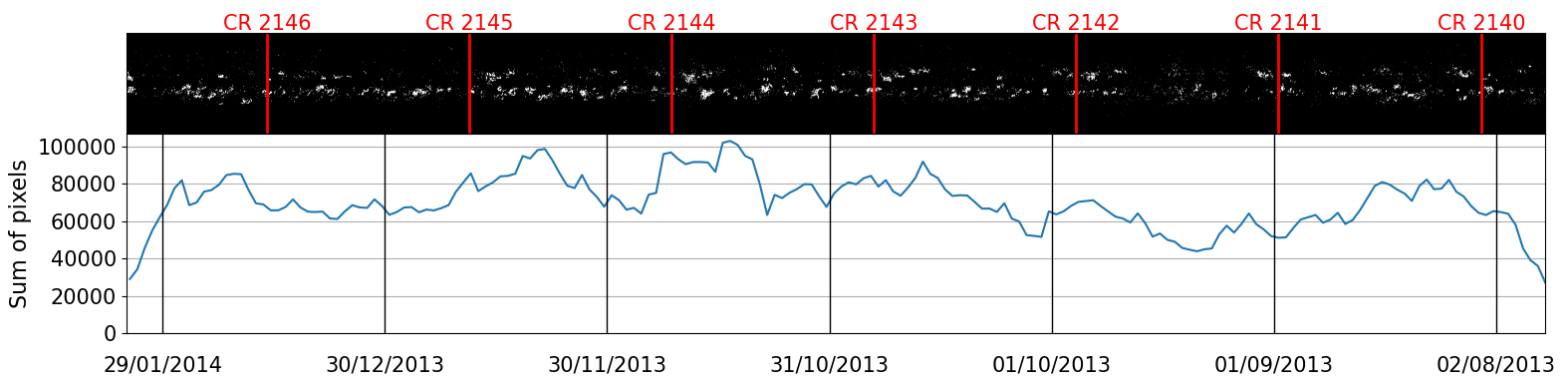 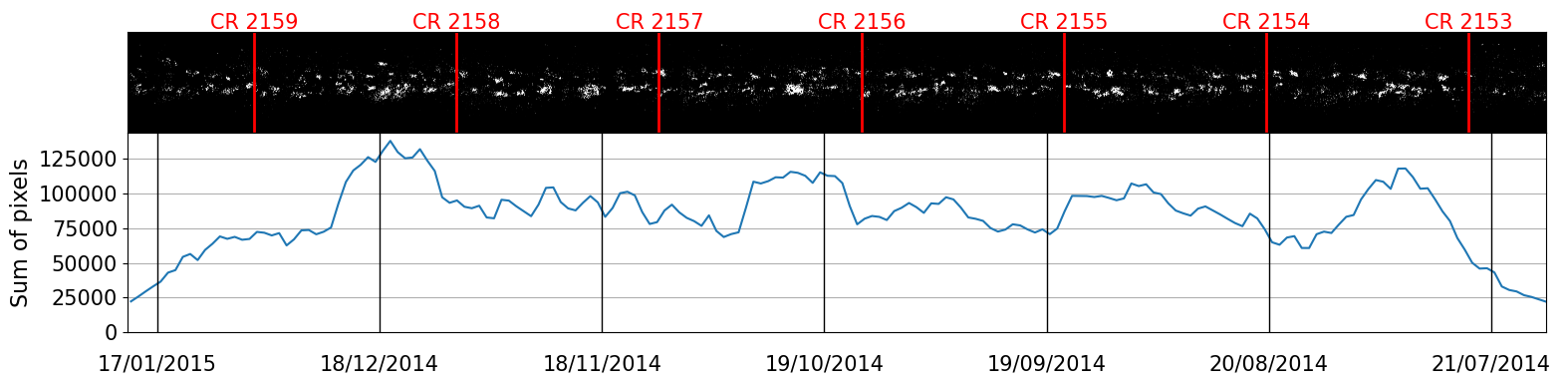 Vanden Broeck et al. 2024 (submitted)
13
3. Sun from different inclinations
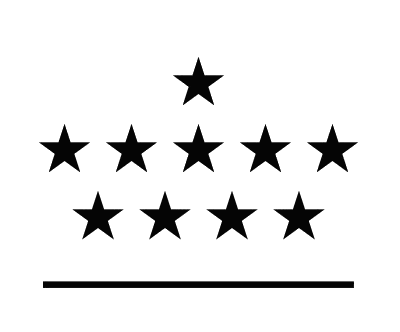 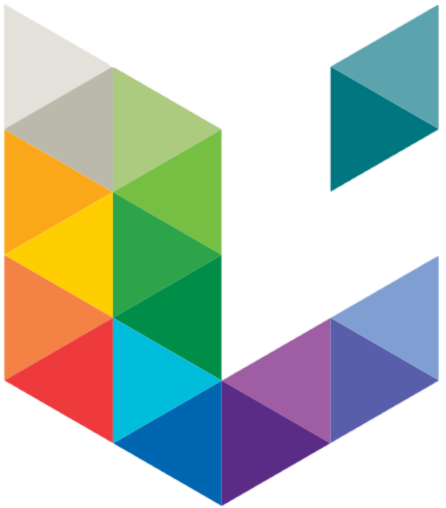 3.1. Construction of inclinated solar images
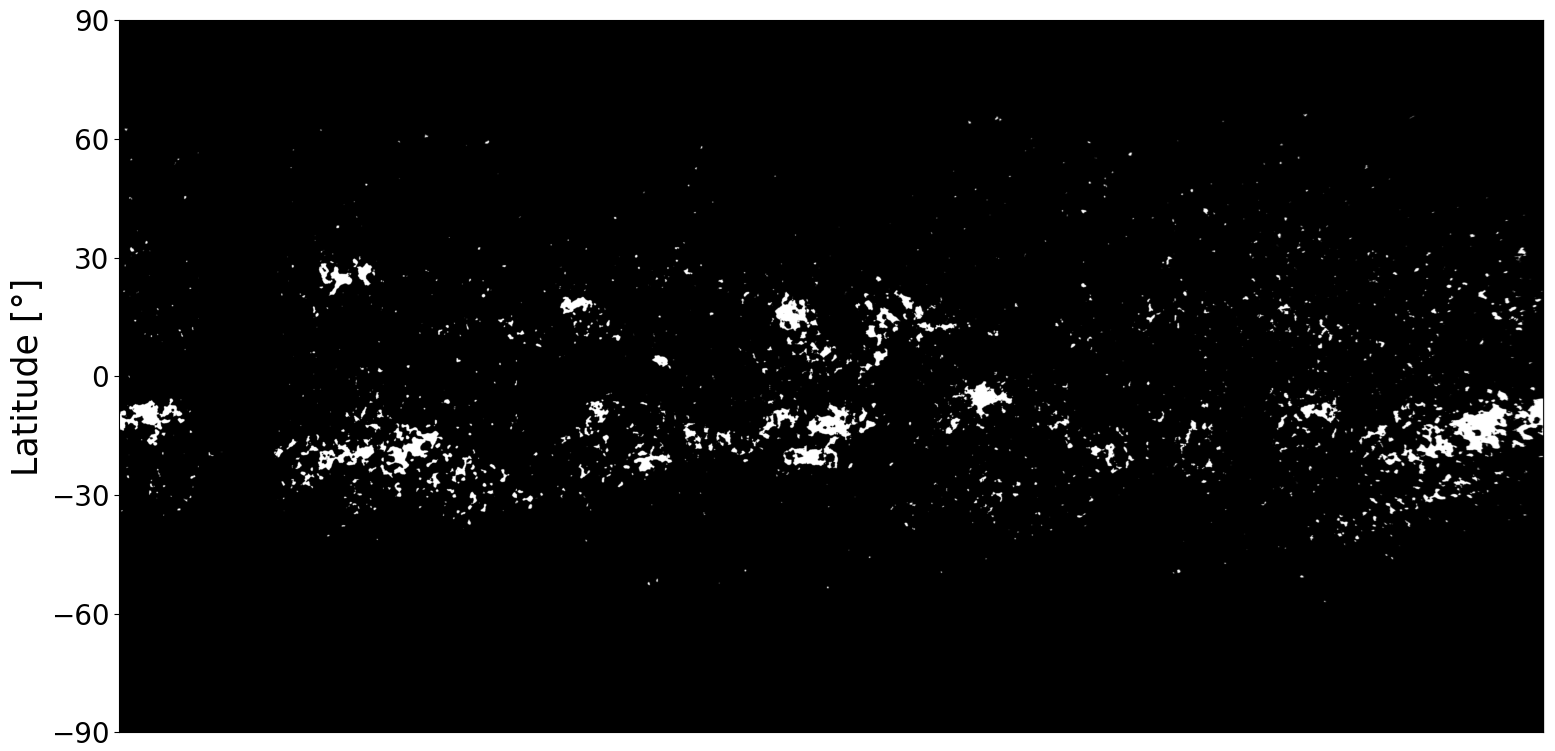 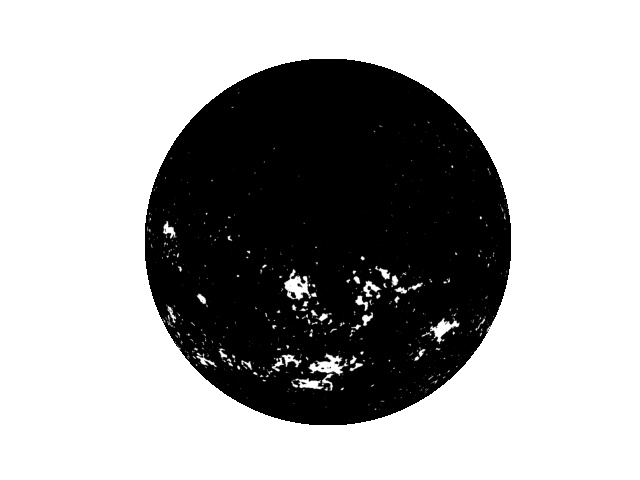 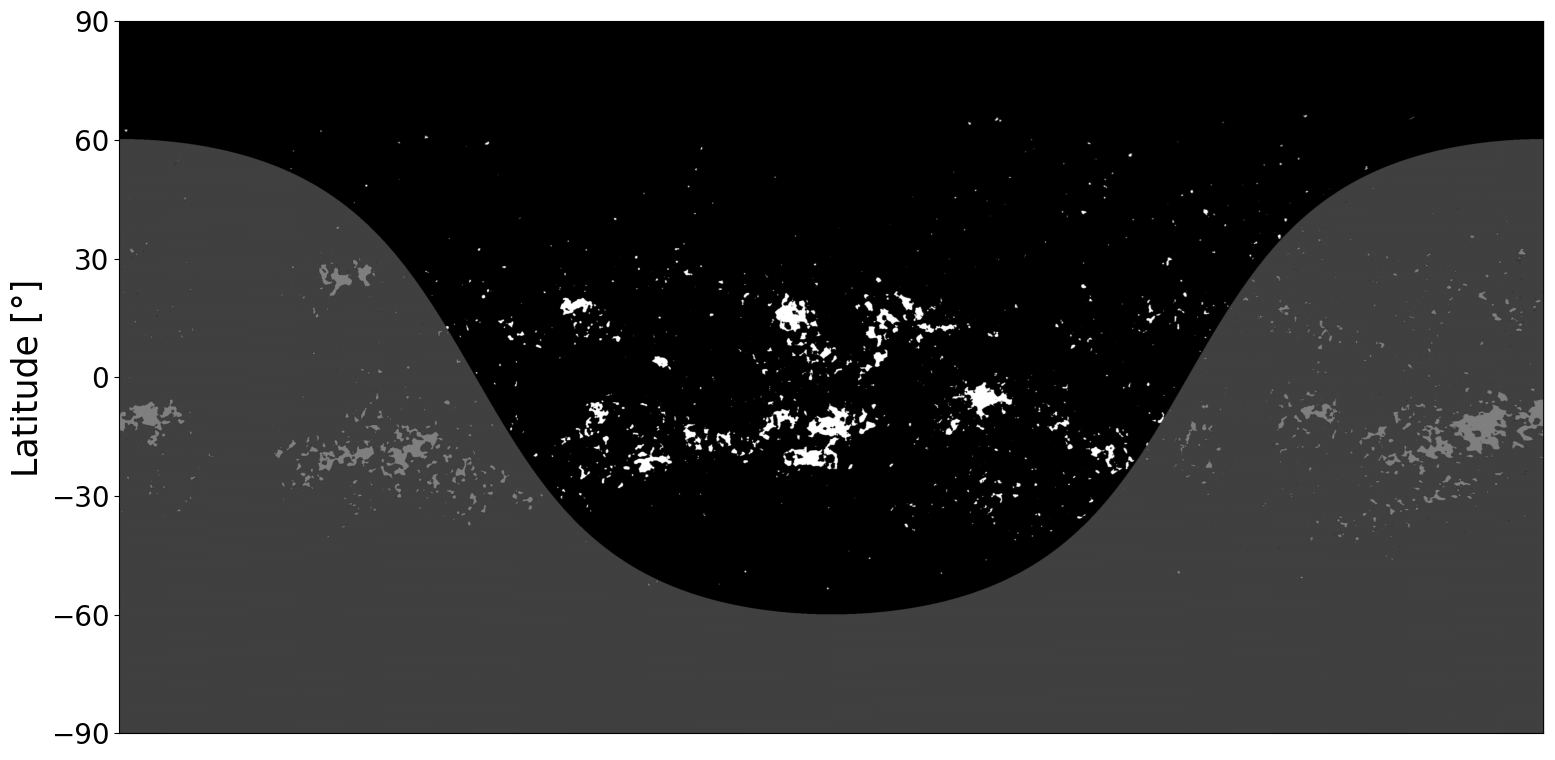 14
3. Sun from different inclinations
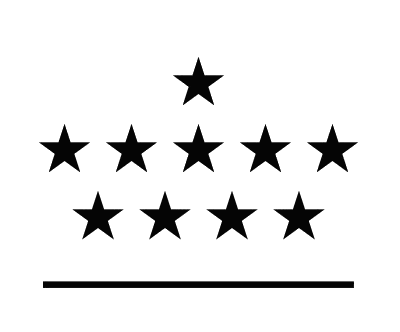 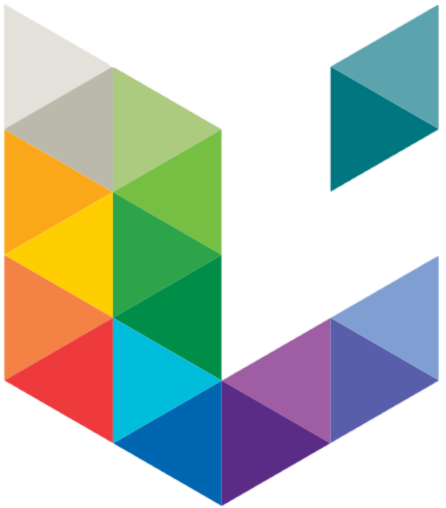 3.1. Construction of inclinated solar images
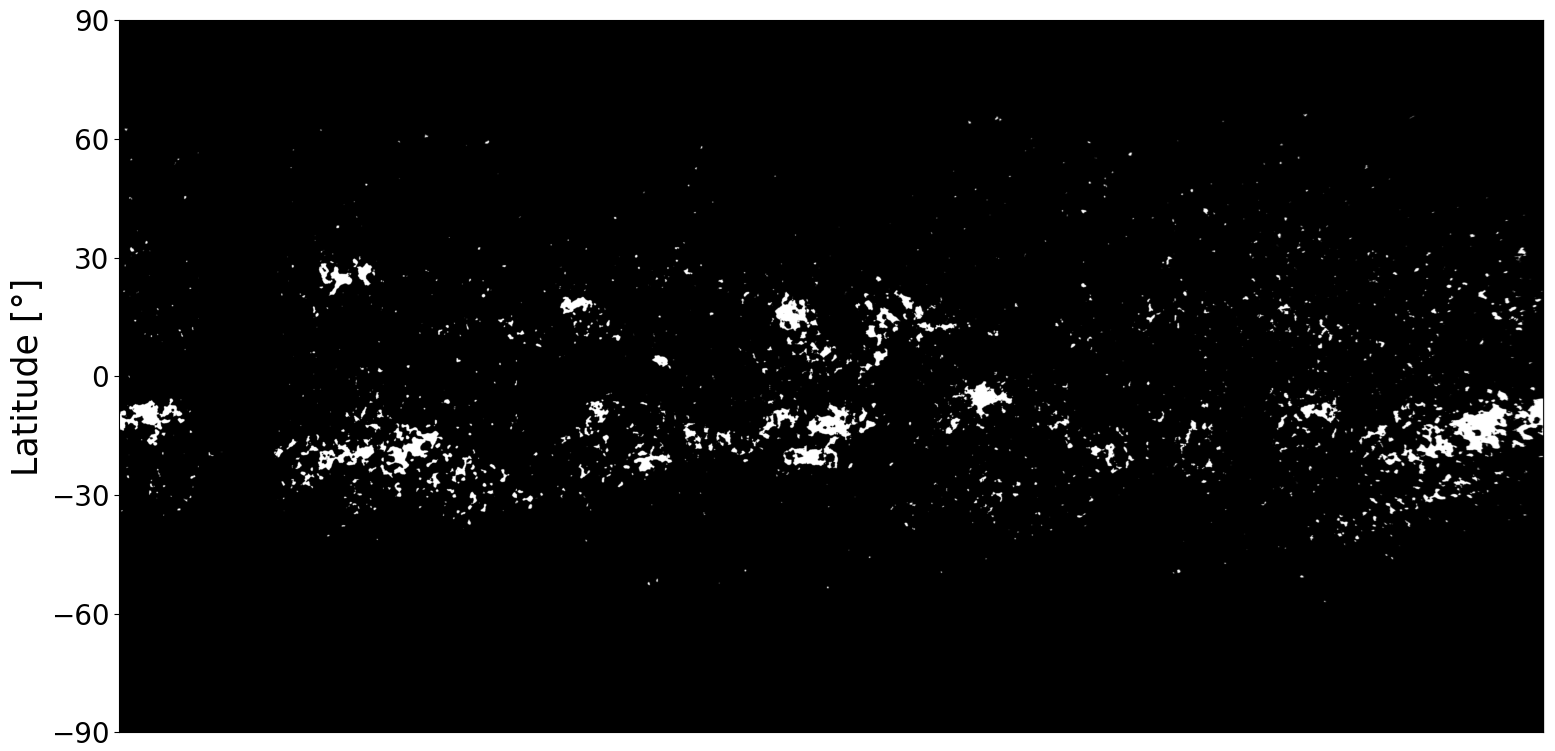 15
3. Sun from different inclinations
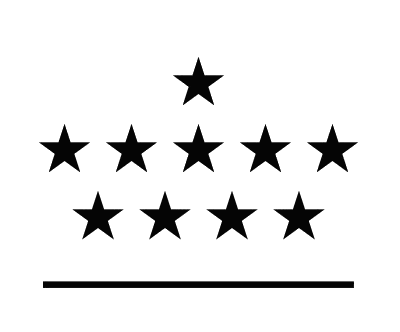 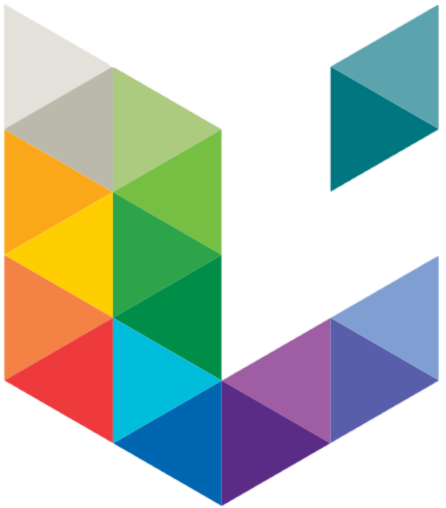 3.2. Effect of inclination on area fraction
Temporal evolution of area fraction for solar Equator’s view (0°) to North Pole view (90°)
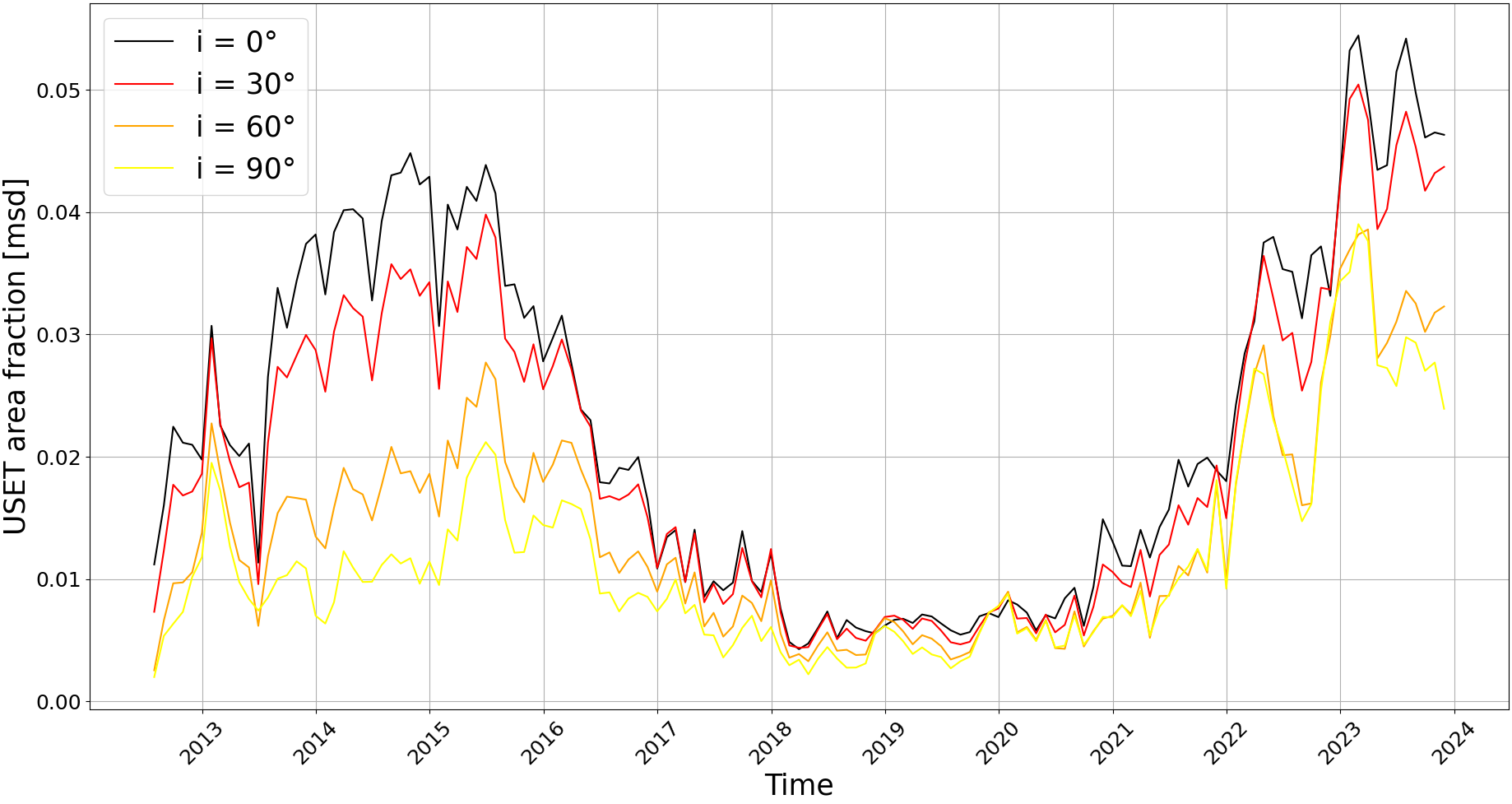 The more we observe from the Poles



The more the area fraction decreases
16
3. Sun from different inclinations
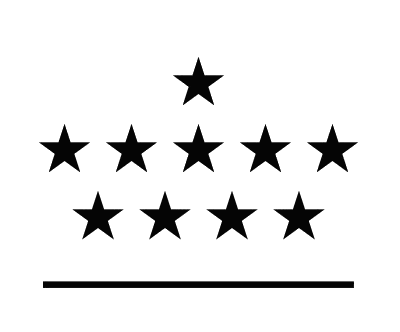 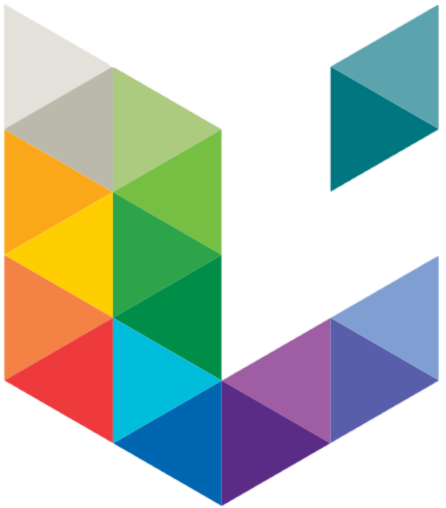 3.3. Effect of inclination on solar modulation
North hemisphere
South hemisphere
17
3. Sun from different inclinations
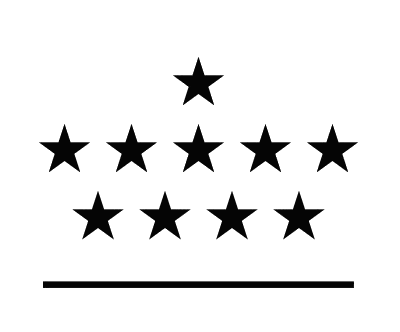 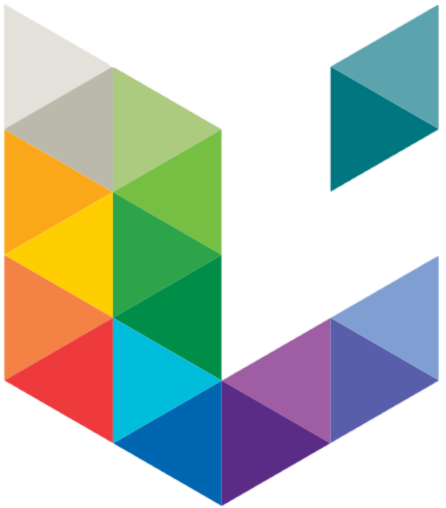 3.3. Effect of inclination on solar modulation
North hemisphere
South hemisphere
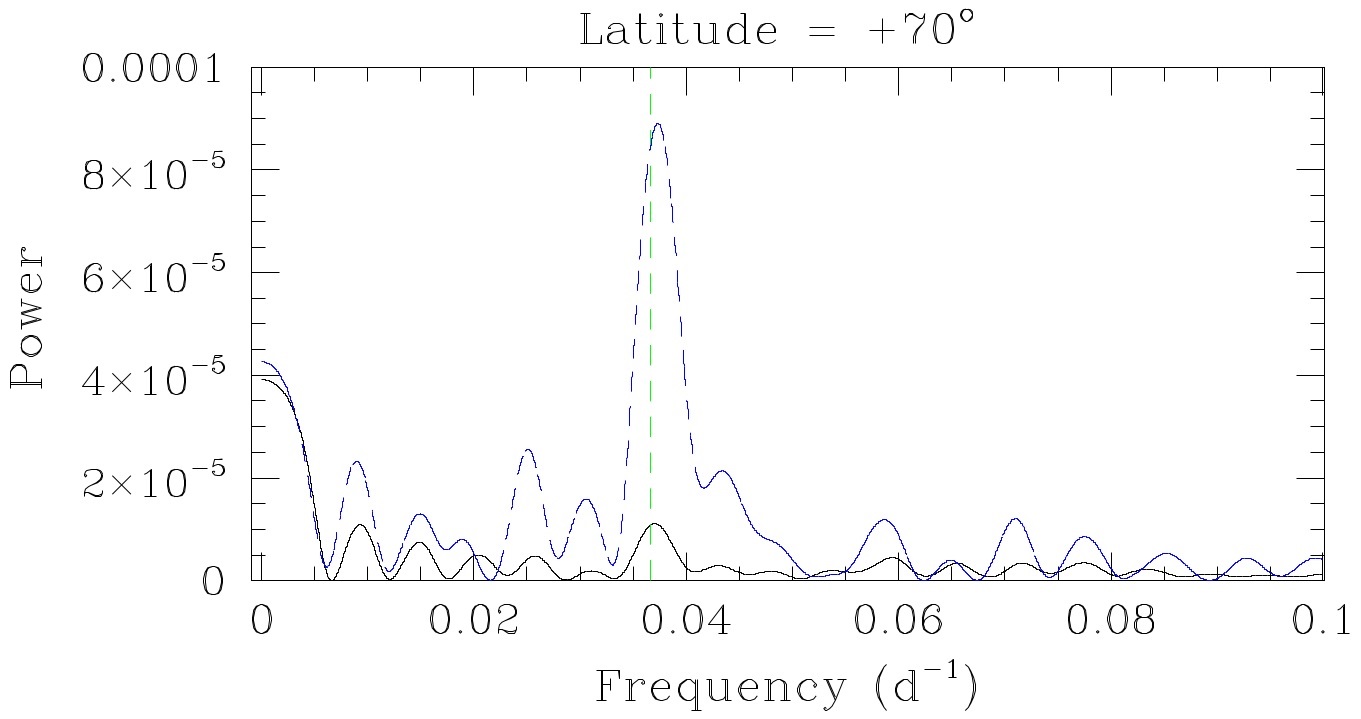 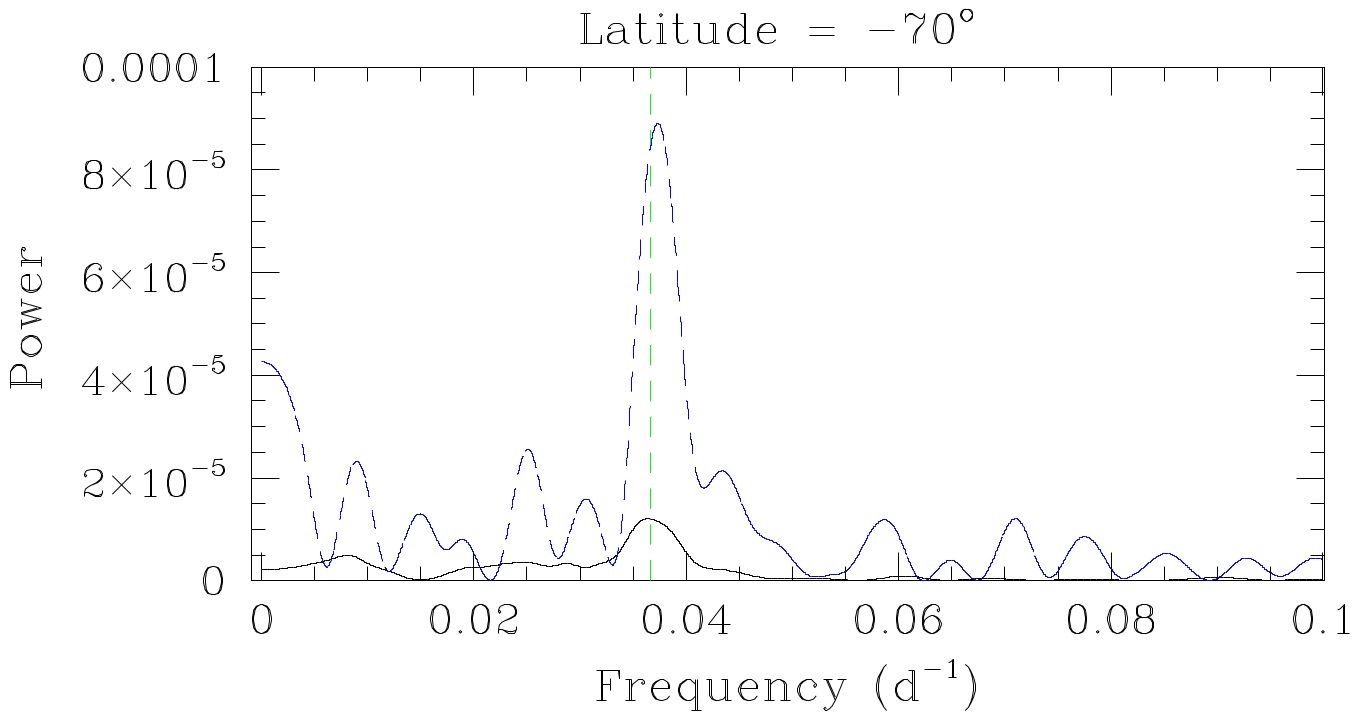 18
4. Summary
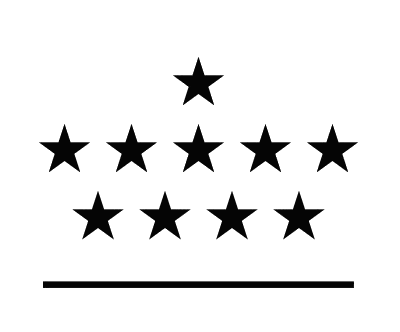 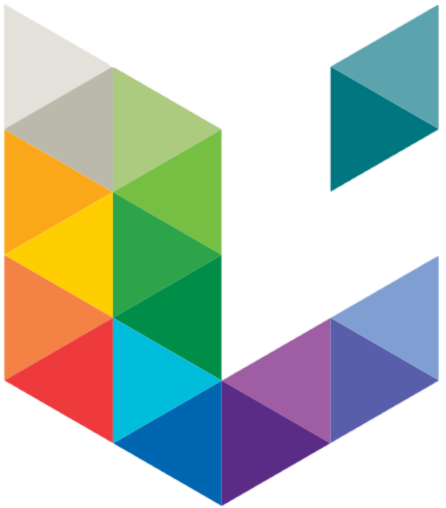 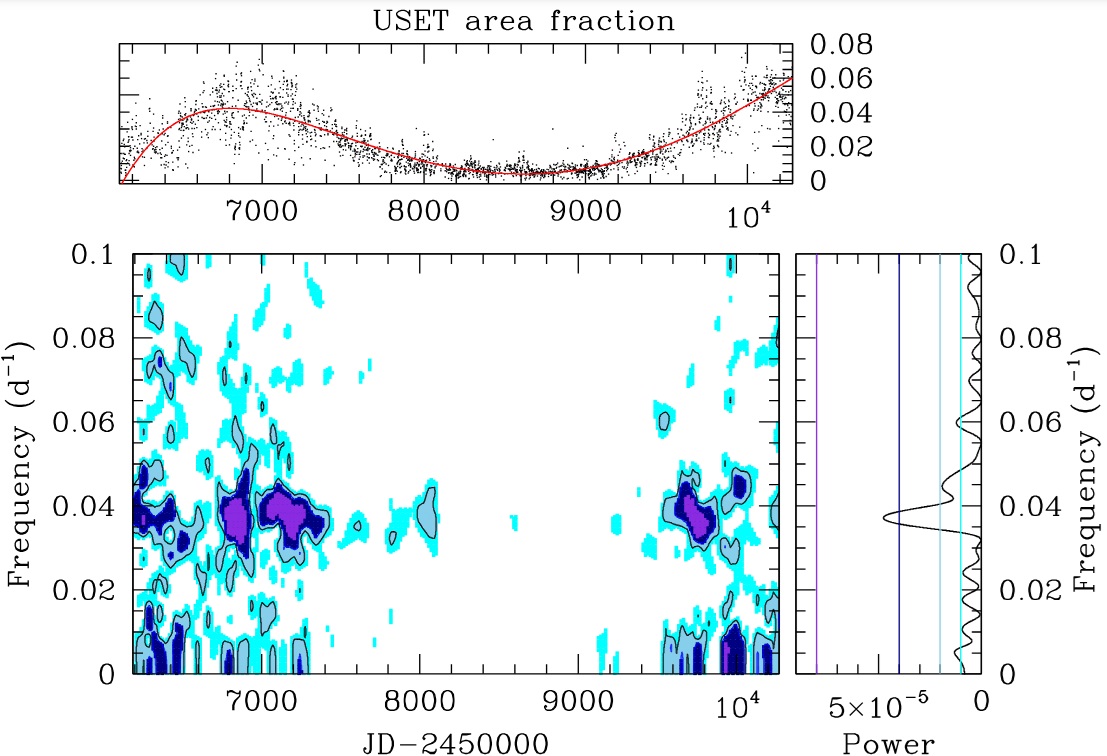 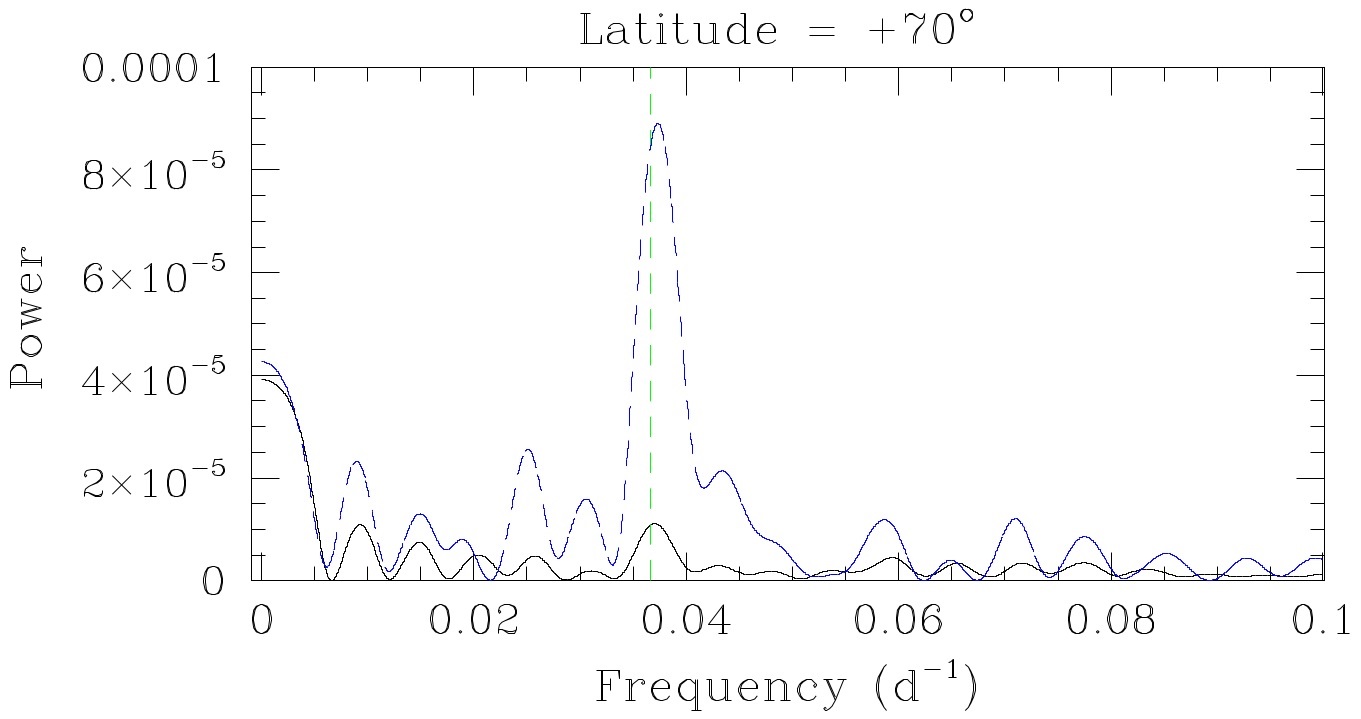 19
4. Summary
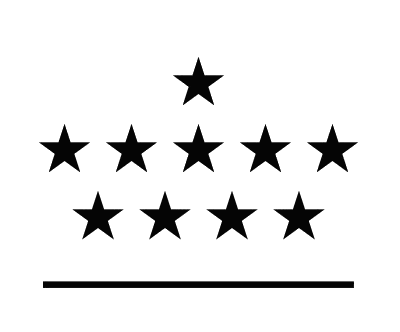 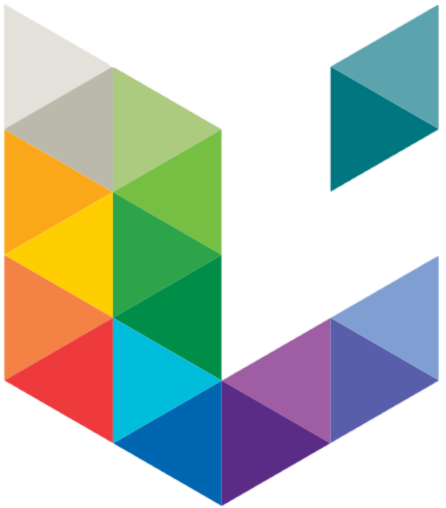 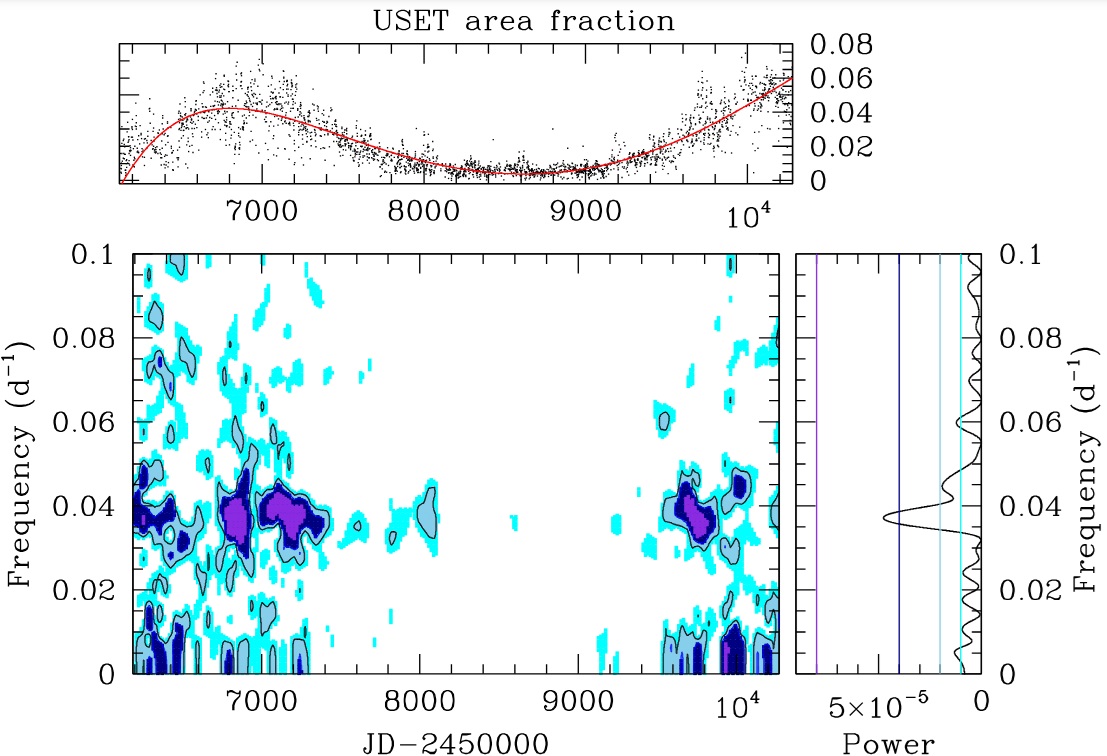 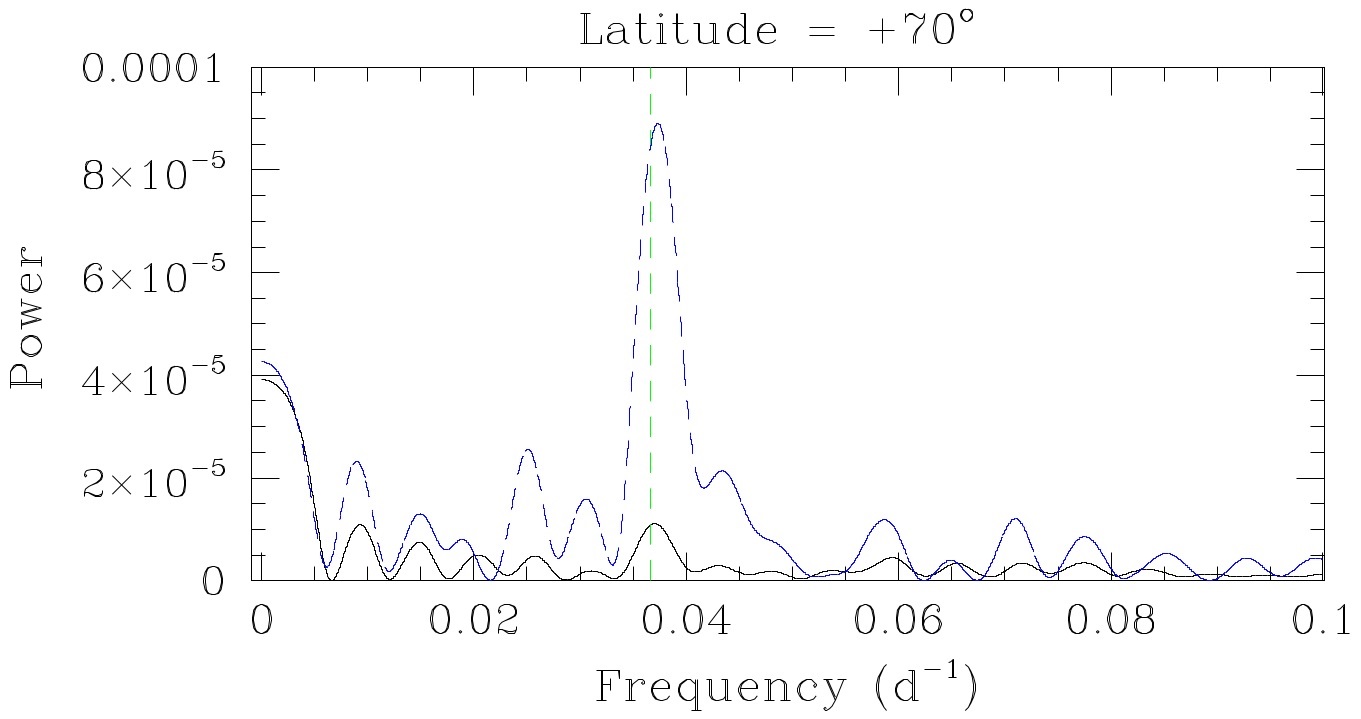 20
4. Summary
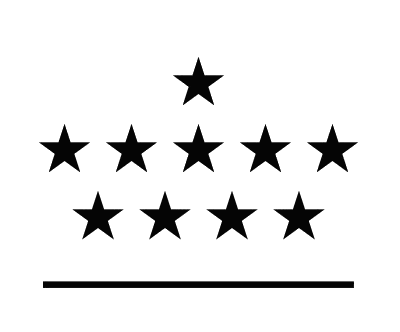 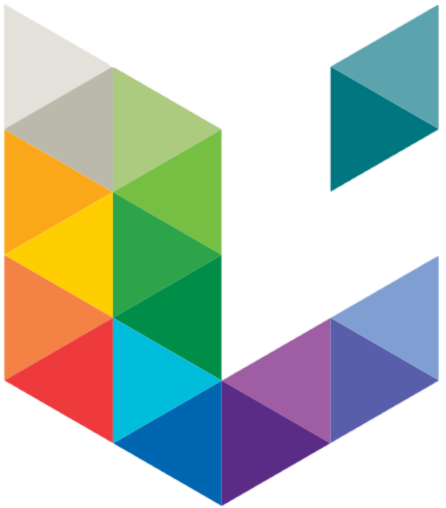 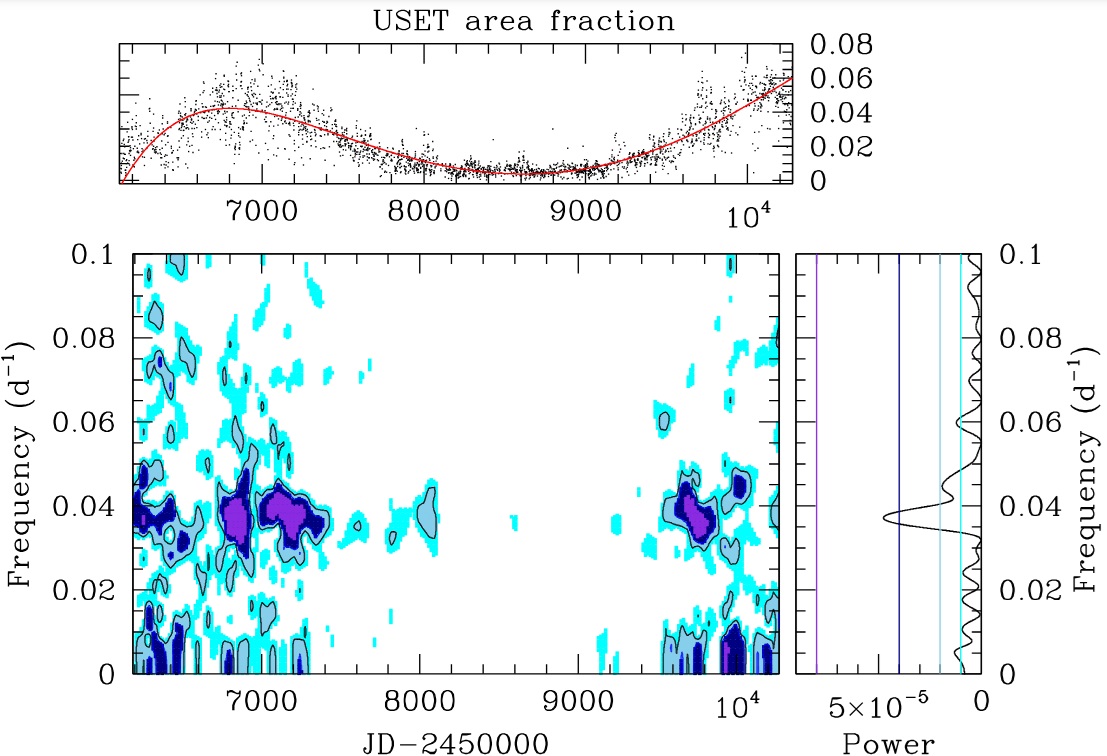 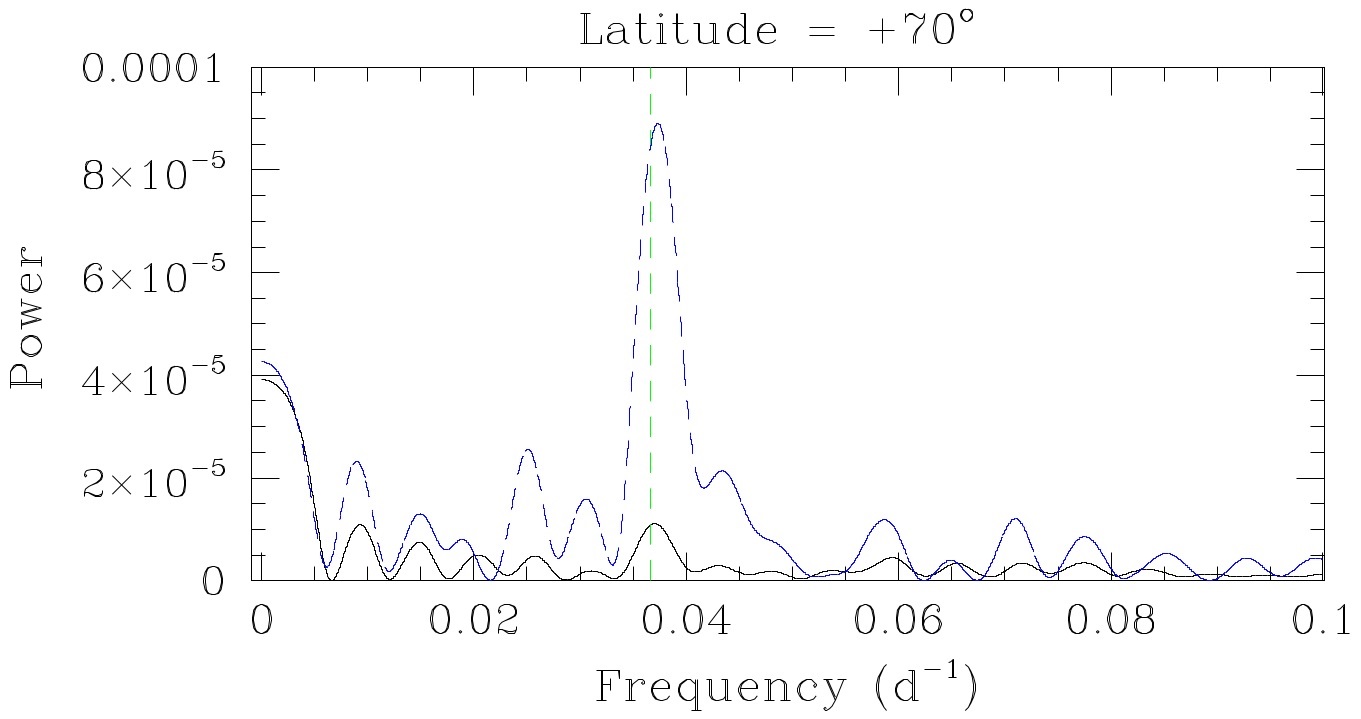 21
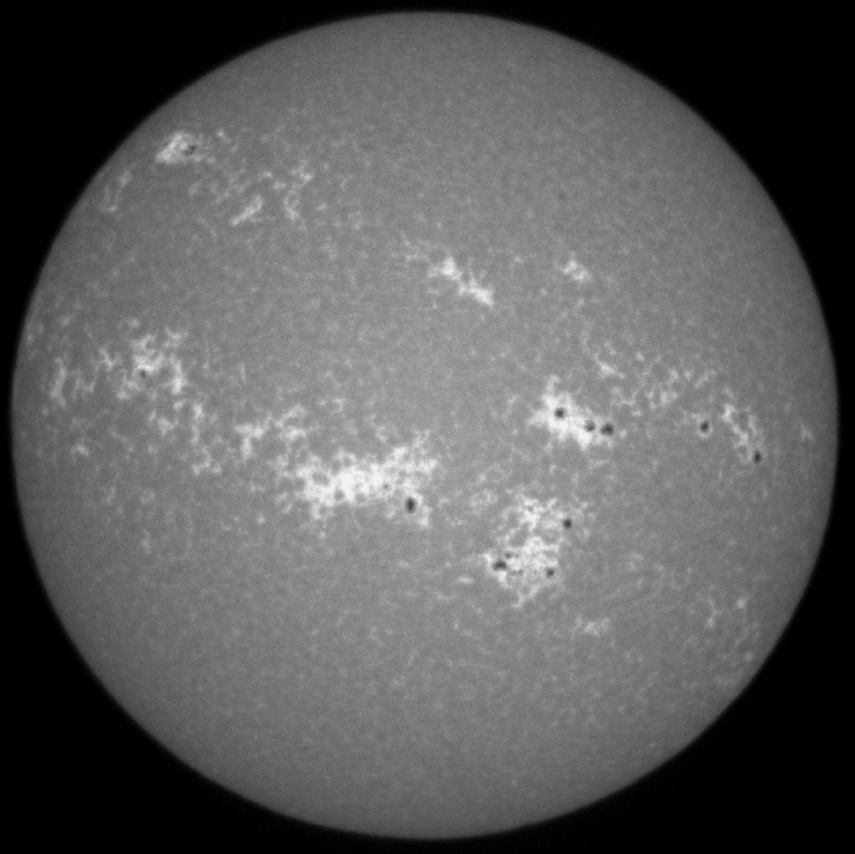 Thank you for your attention !
22
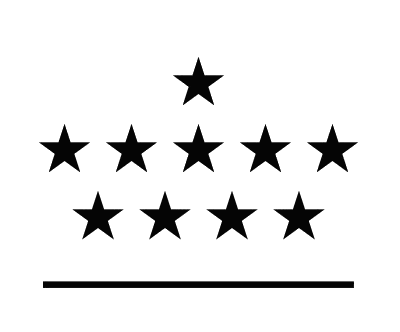 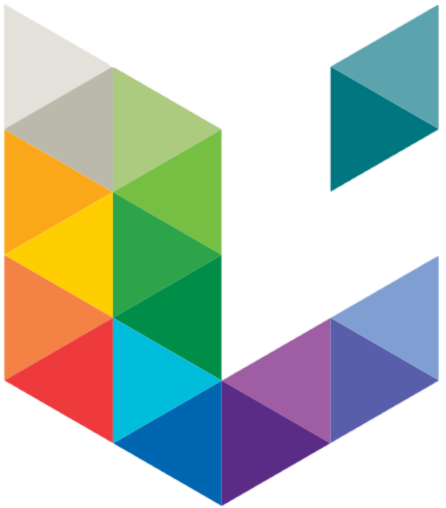 Structures segmentation
Limb darkening correction
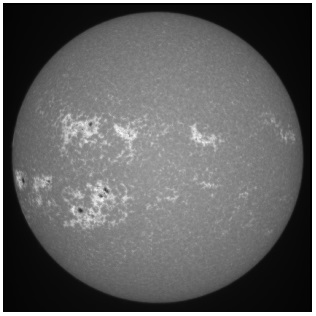 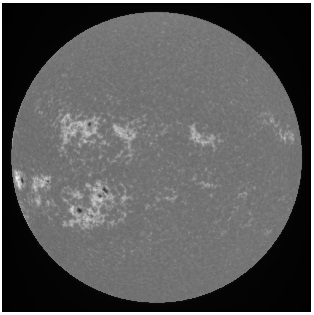 Method :

Fit the intensity profile
Create a mask based on the fit
Divide the matrix by the mask
Remove the bright plages
Repeat the steps 1. 2. & 3.
23
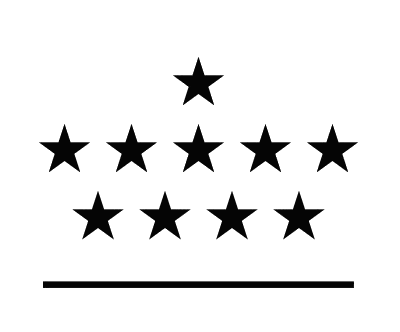 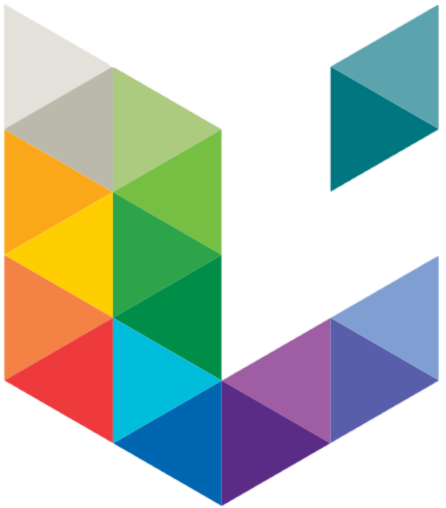 Structures segmentation
Limb darkening correction
24
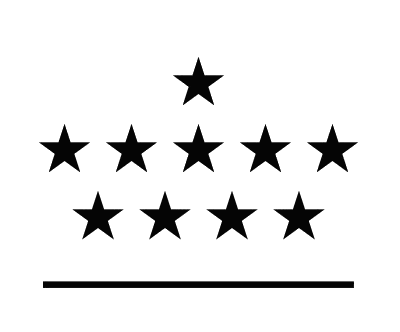 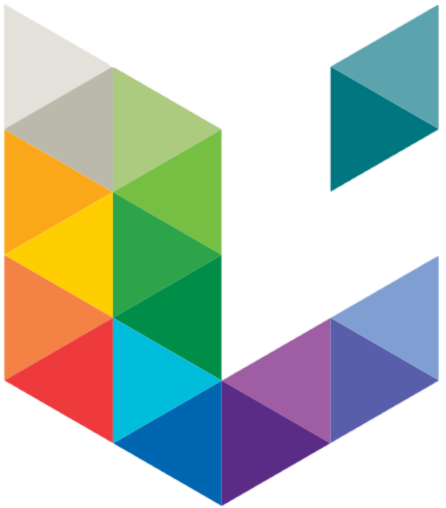 Structures segmentation
Segmentation method
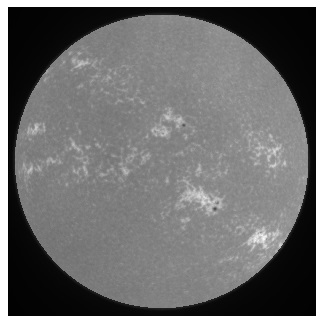 Assumptions : • Gaussian background brightness distribution 
		           • Non-gaussian contribution to the wings (sunspots and plages)
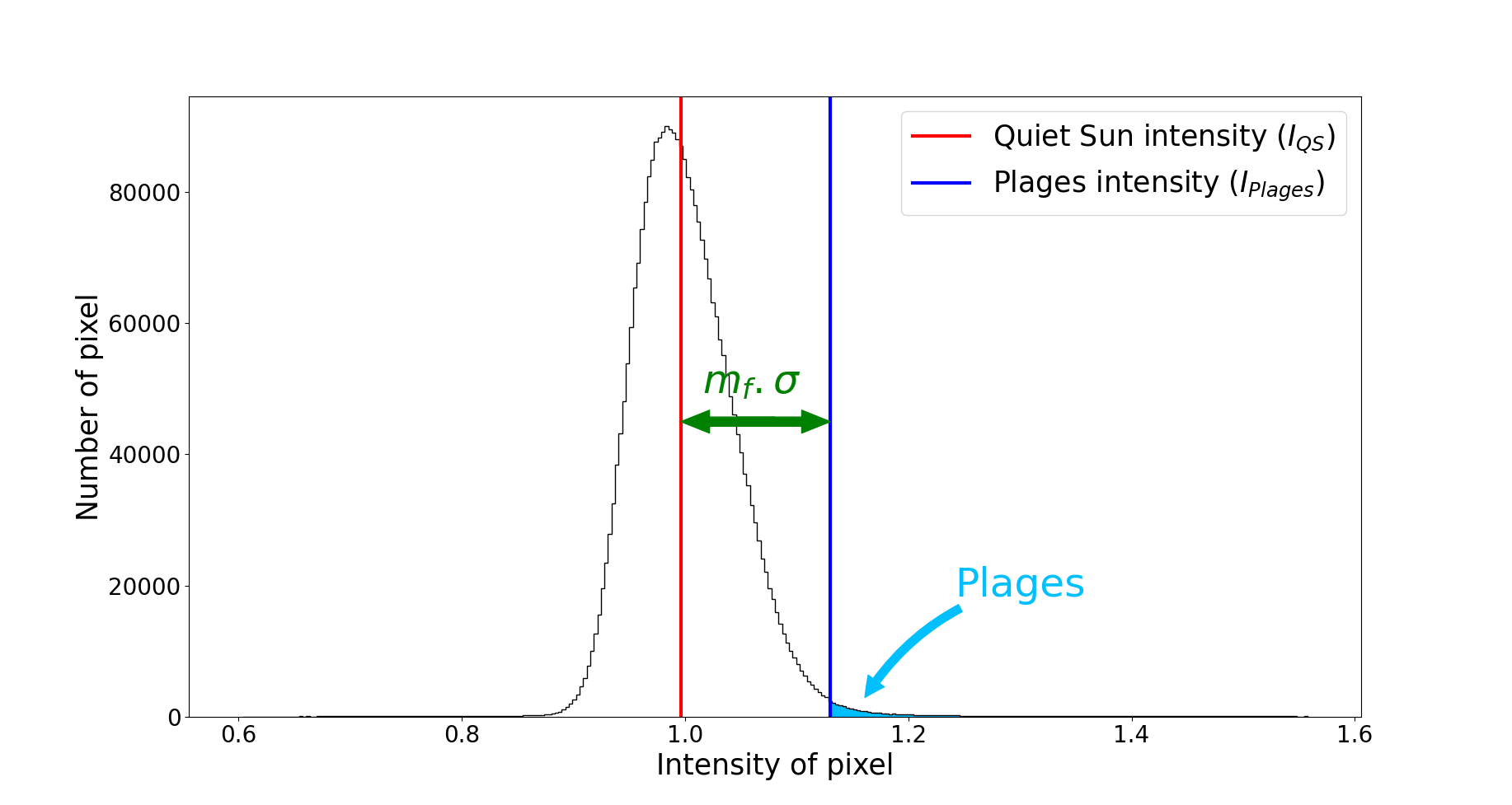 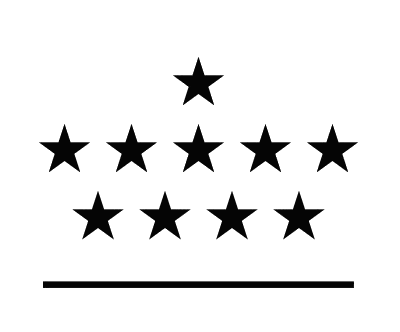 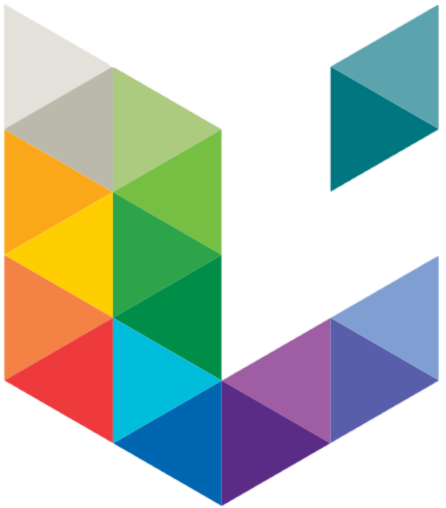 Structures segmentation
Segmentation method
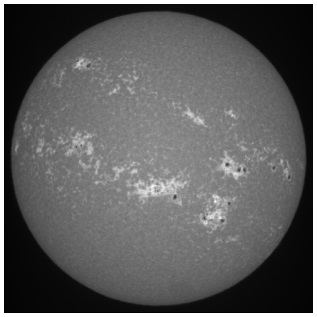 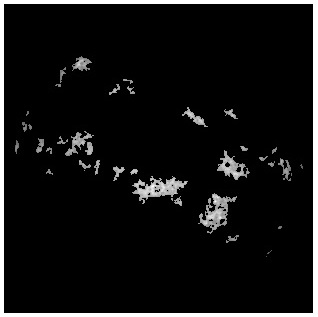 26
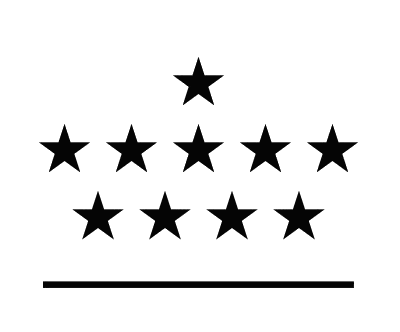 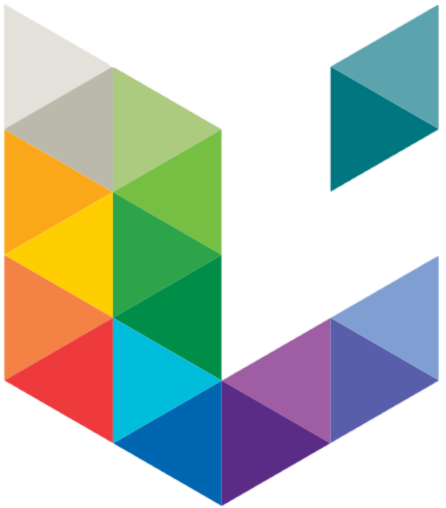 Structures segmentation
Uncertainty calculations
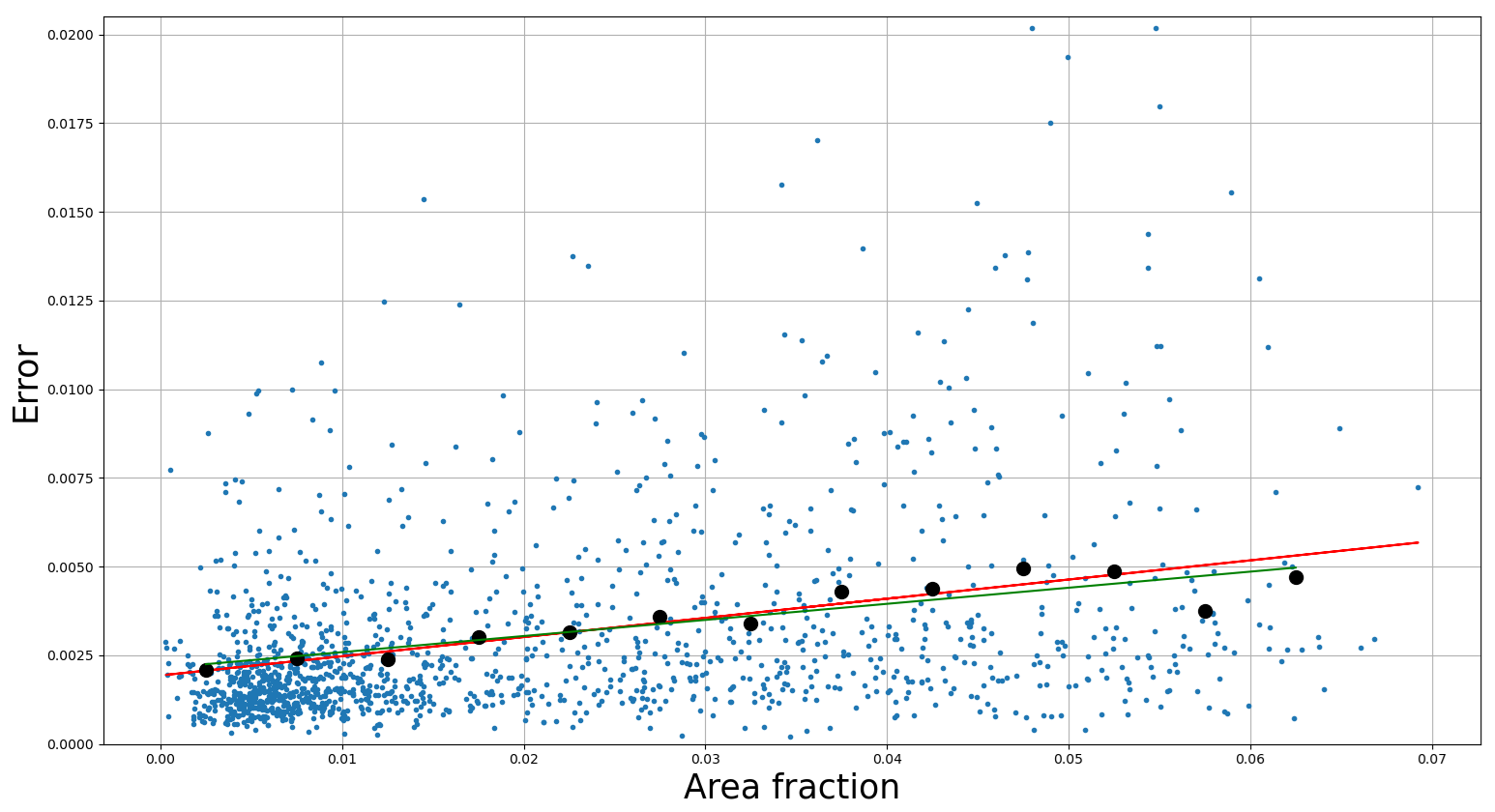 27